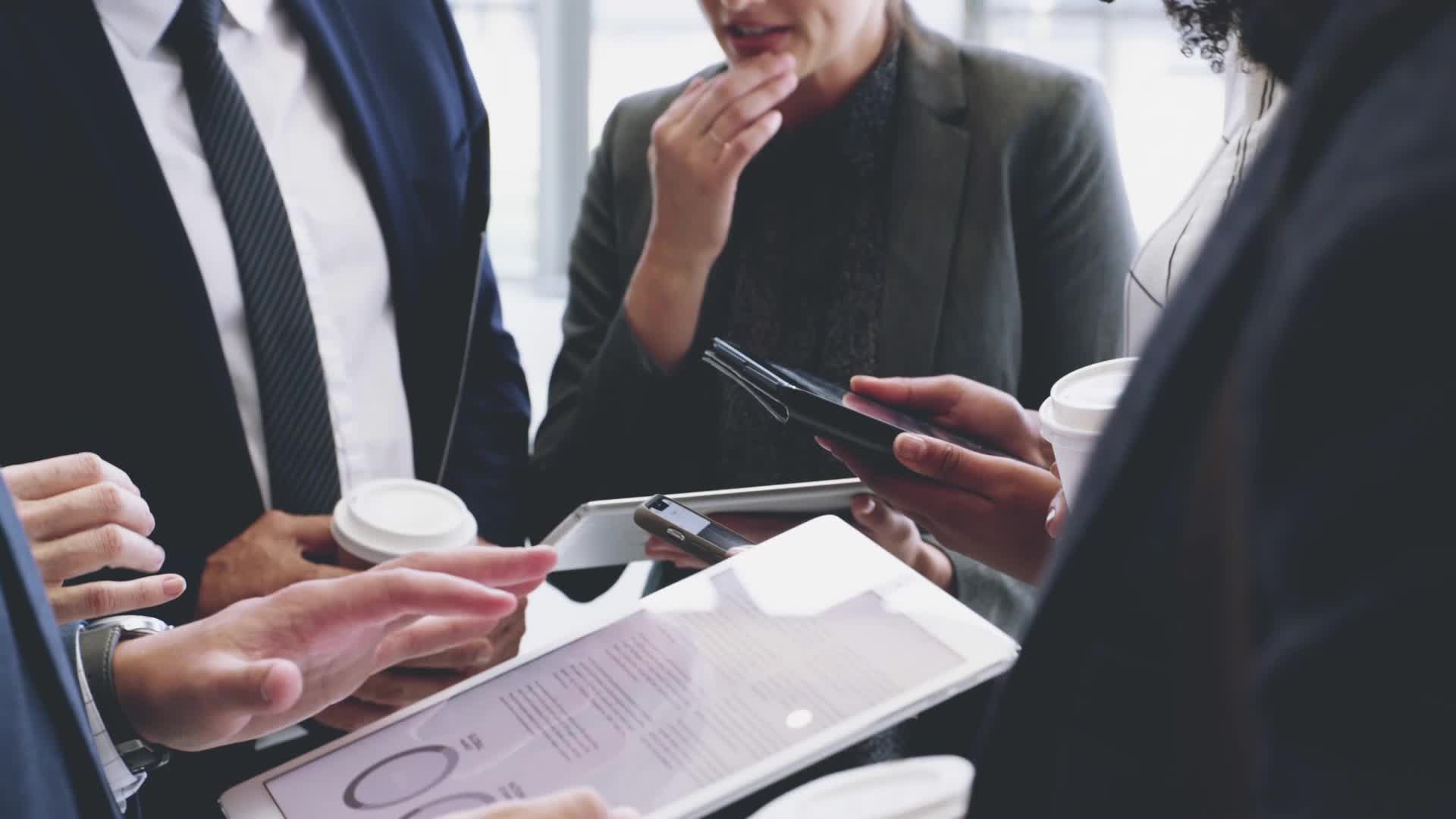 Beleggersadvies
Uw docent
B BUSSCHAERT
6/16/2022
Fondsen overzicht
Obligaties overzicht
Aandelen overzicht
Onze adviezen zijn geen aan/verkoop opdrachten voor persoonlijke vermogensbeheer
Maar louter informatie  berichten
Met de hulp van VECTOR VEST UNIVERSITY TRAINING
UITGEVER INVESTORS NETWORK bv;
 MANON BUSSCHAERT PIERSLN 113 KNOKKE-HEIST
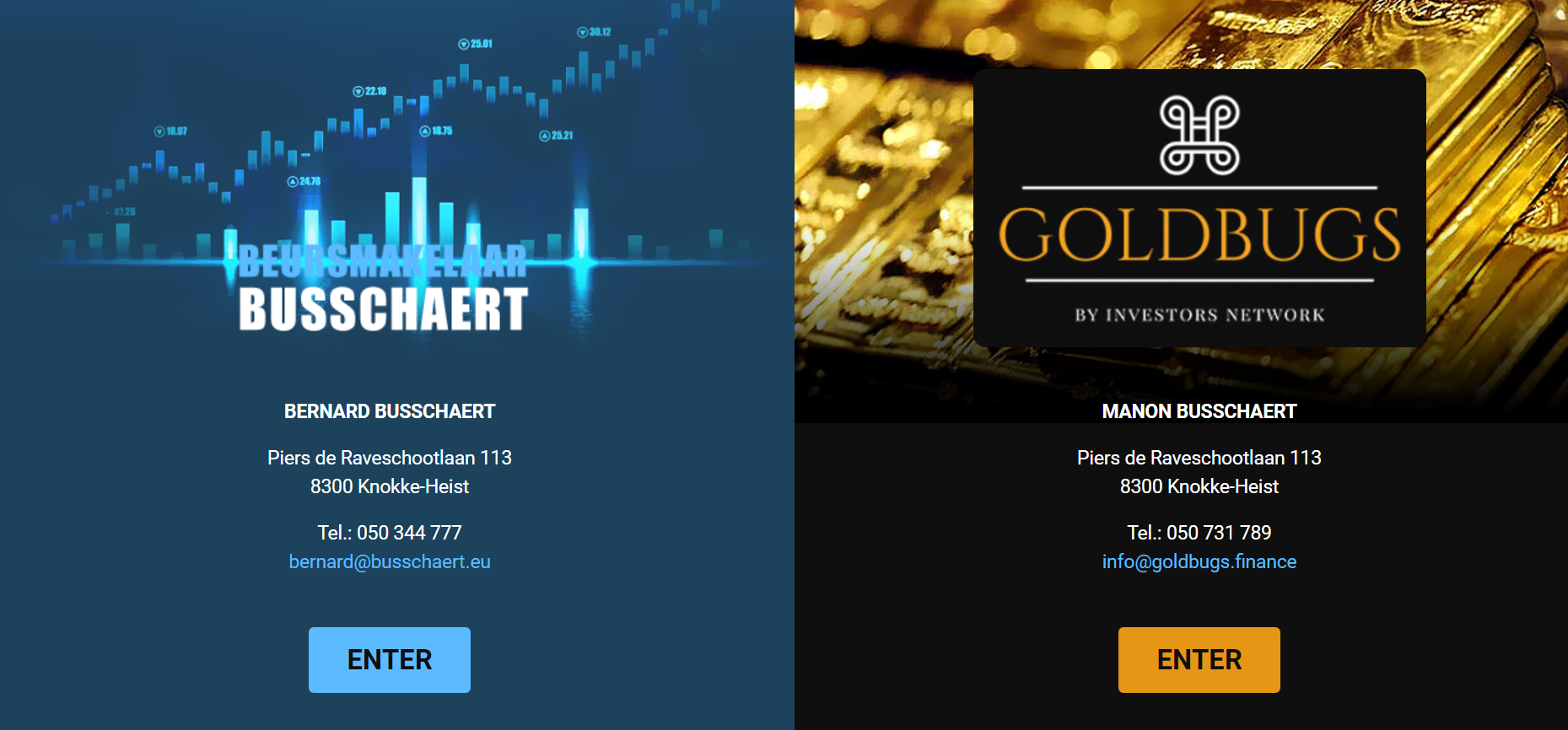 PRIVATE PORTFOLIO MASTERS
UW GOUDBANK
6/16/2022
2
En toch zijn er aandelen die stijgen
6/16/2022
3
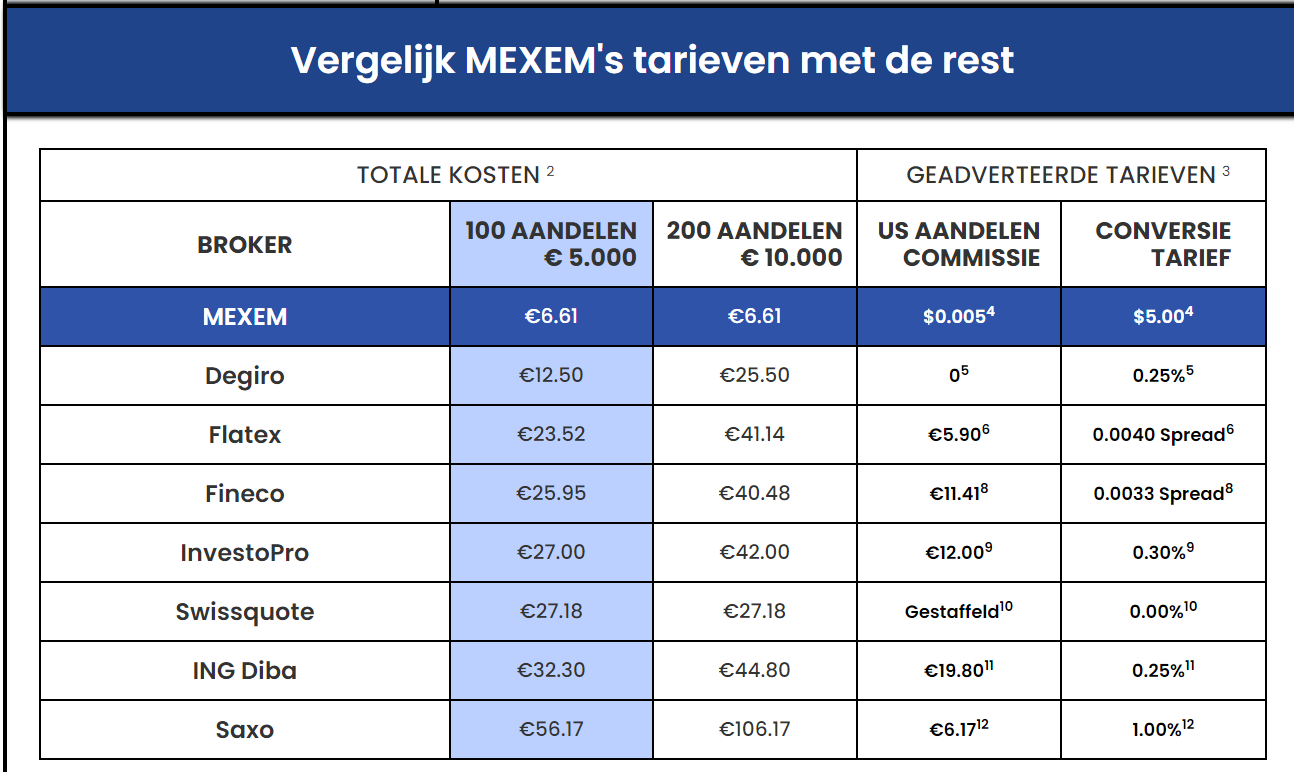 6/16/2022
Dit is de nieuwe brokersfirma bij Busschaert&co-//B BUSSCHAERT IS uitvoerend bestuurder VAN MEXEM BELGIUM EN VERANTWOORDELIJK VOOR ADVIESBEHEER.adviesbeheer =0,4% commissie op a/v
4
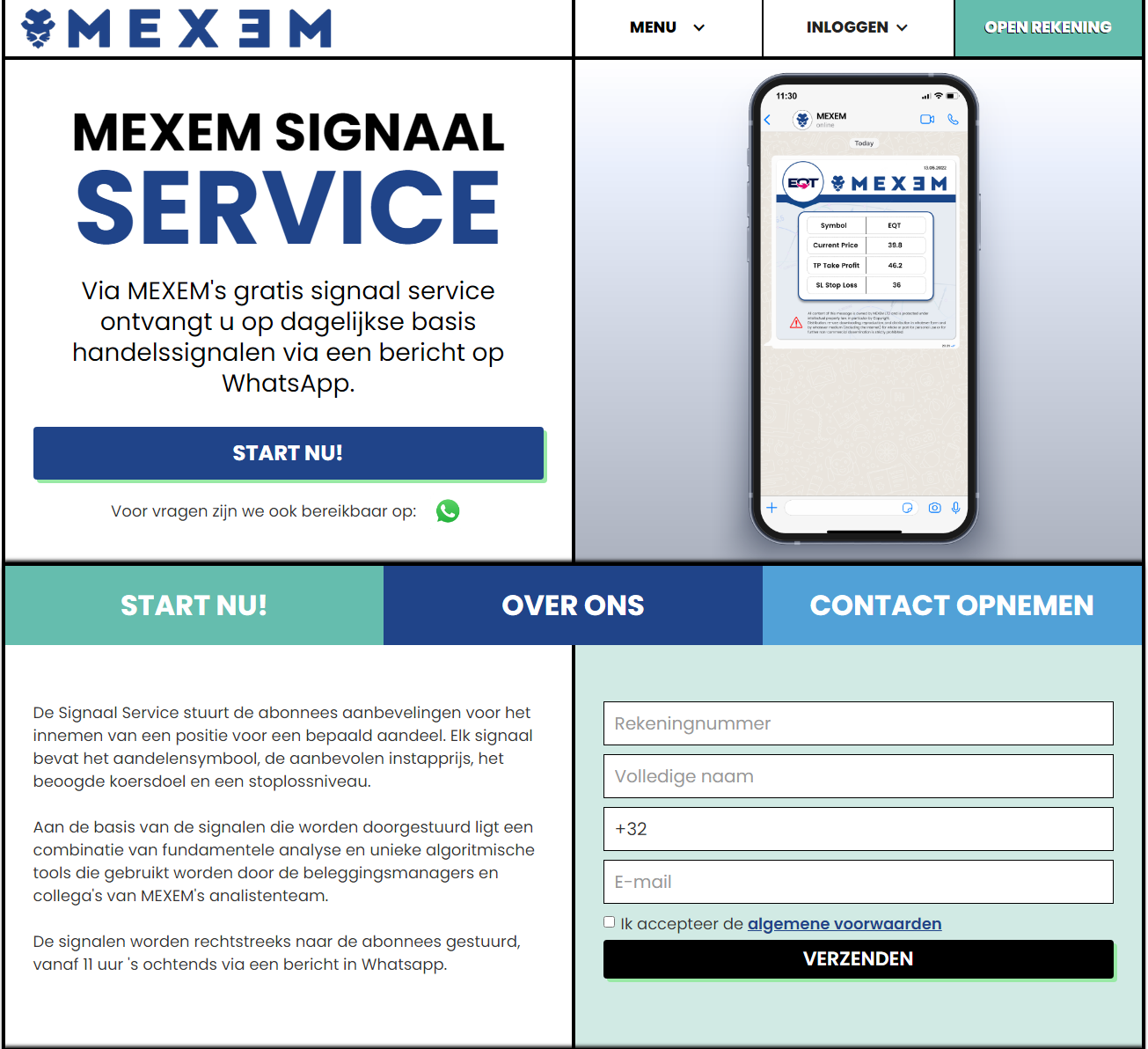 6/16/2022
5
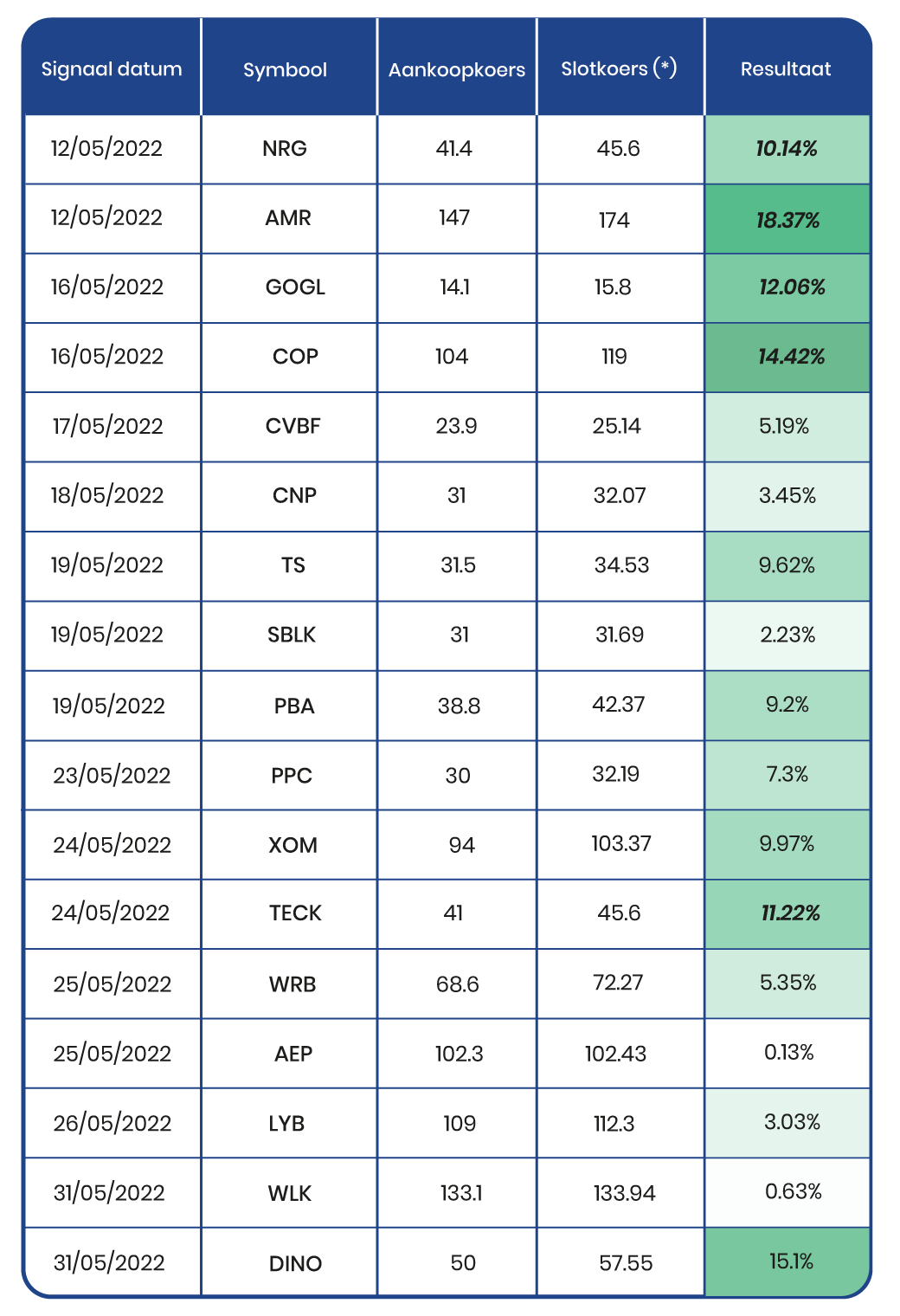 6/16/2022
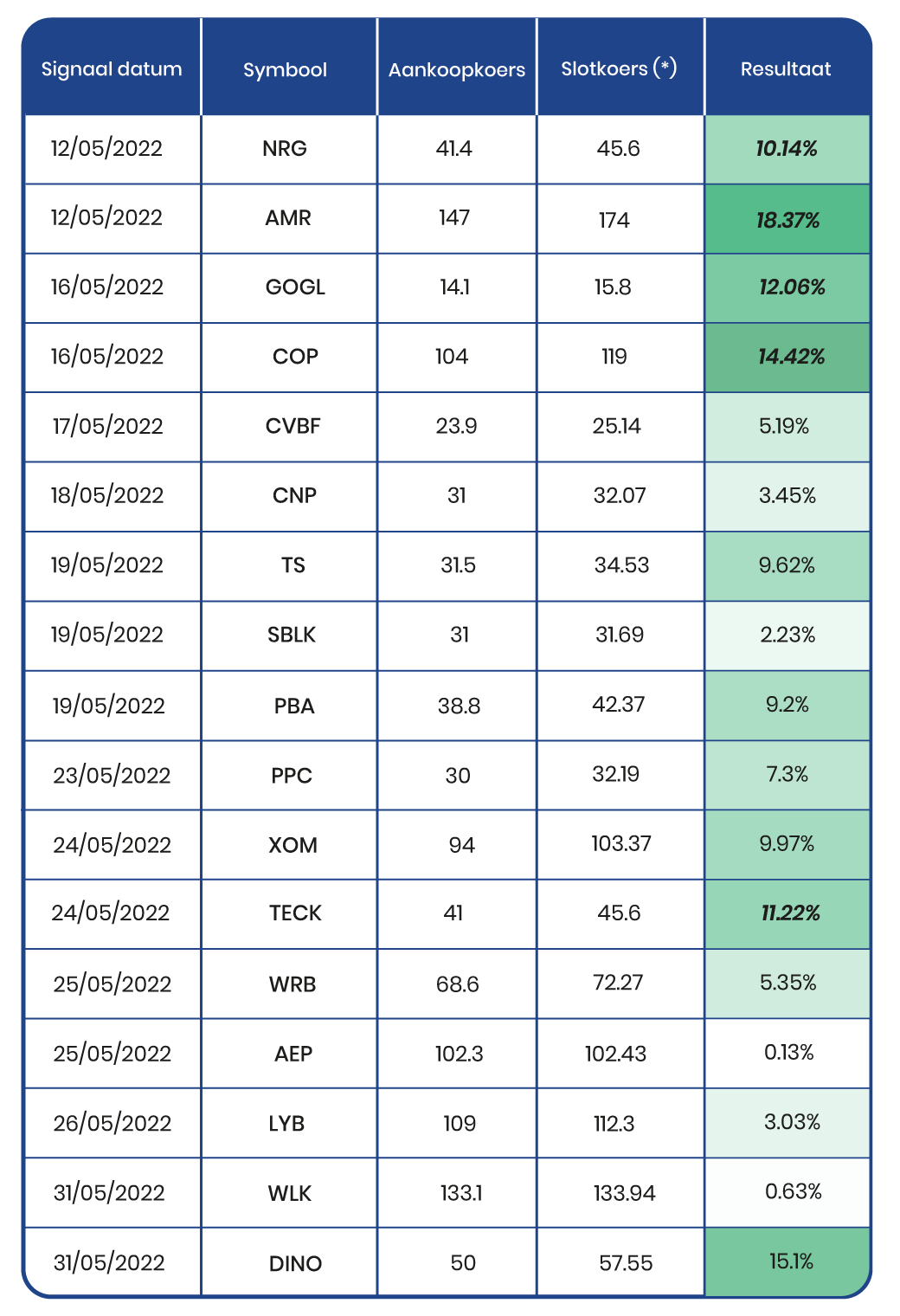 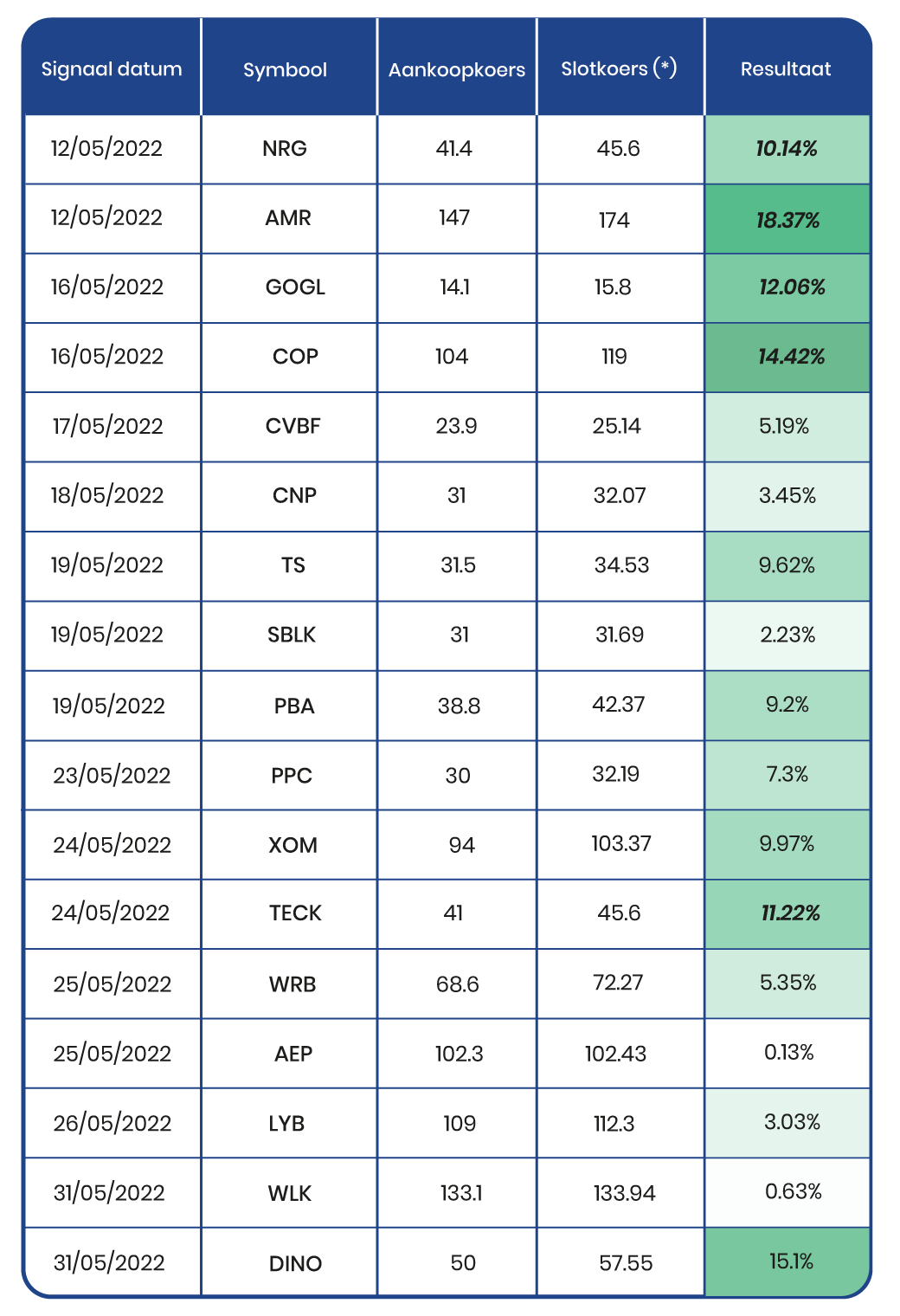 6
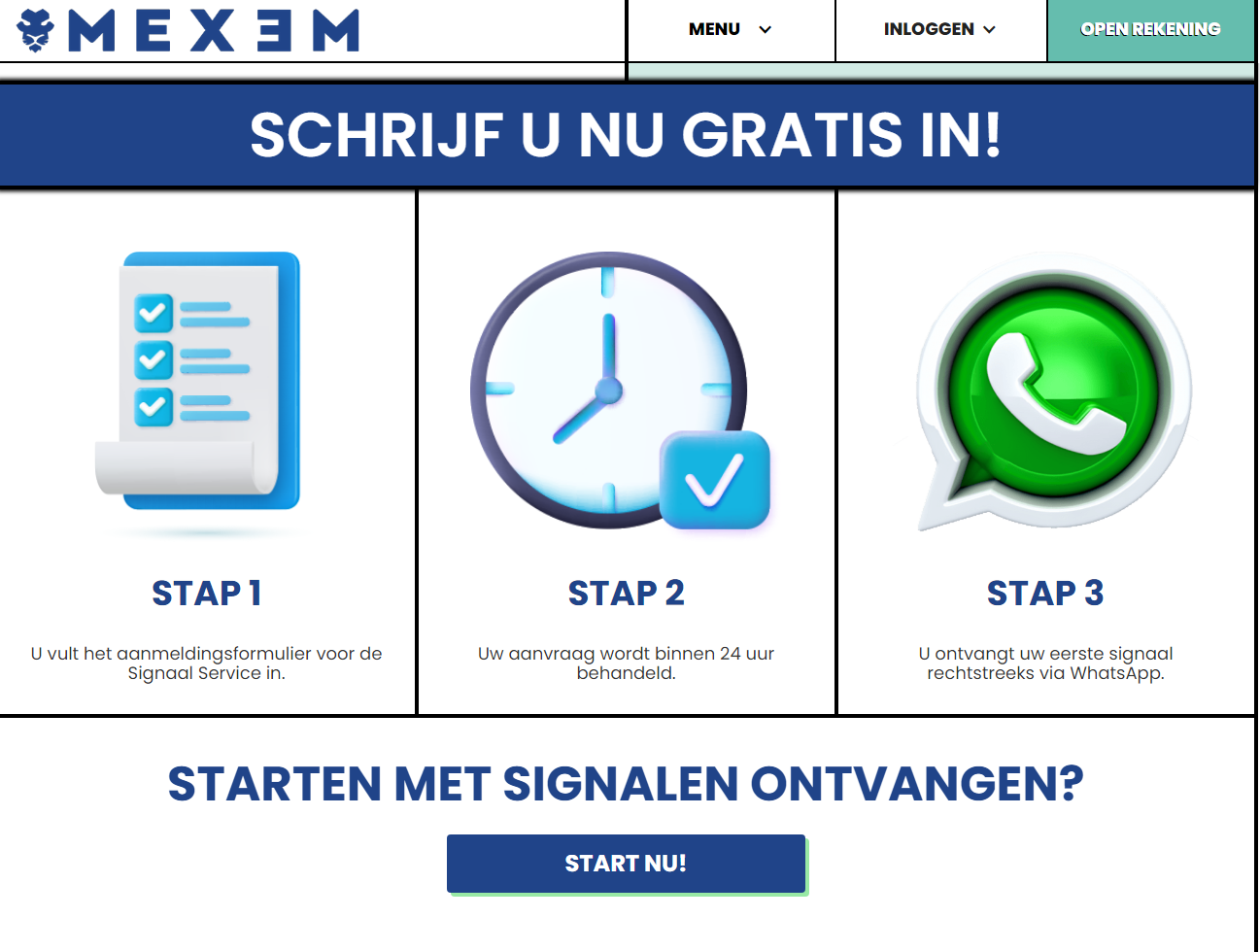 6/16/2022
7
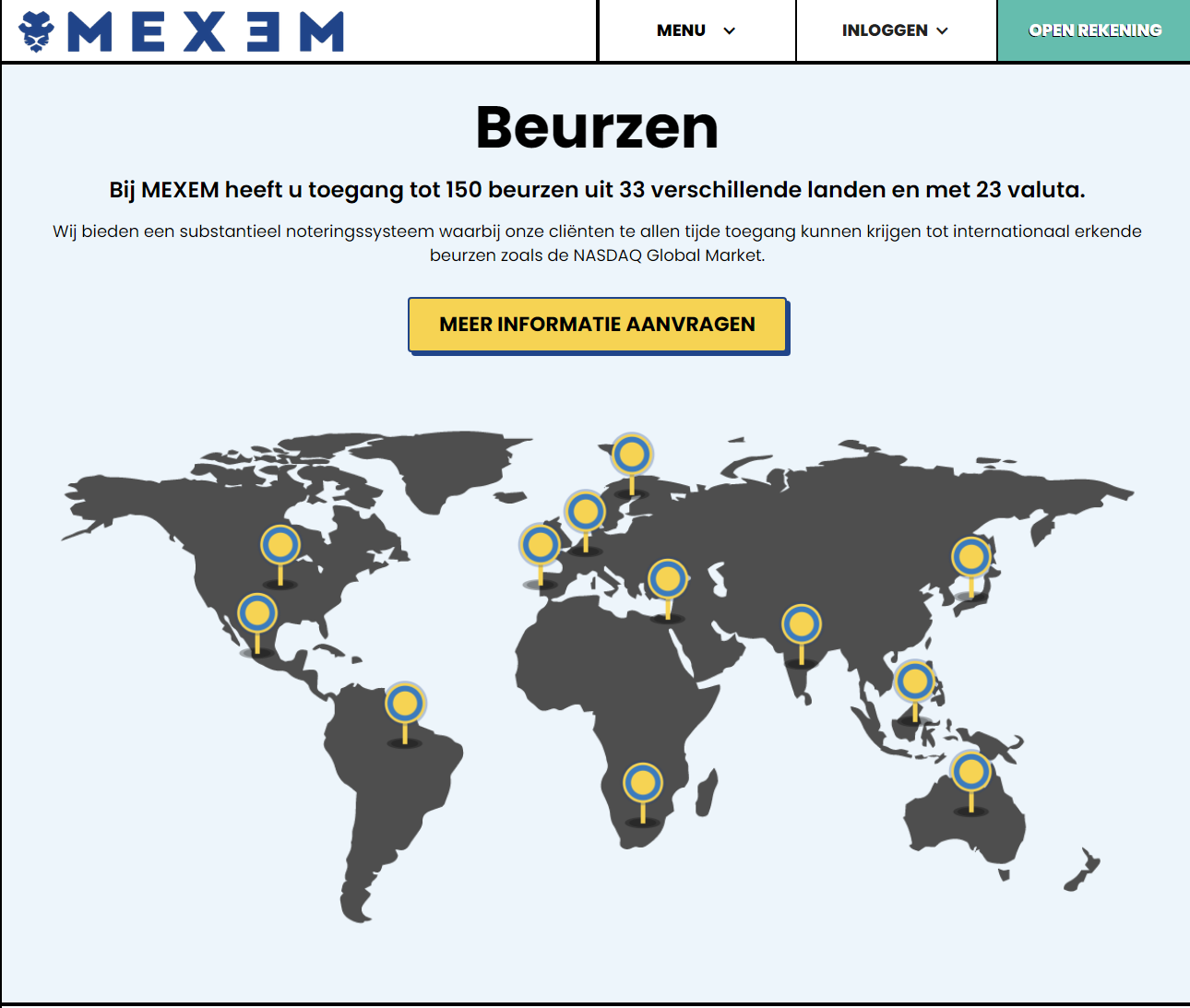 6/16/2022
8
6/16/2022
9
Technische en fundamentele analyse van onze economie ;financiële wereld en
aandelen beurzen
5
20/02/16
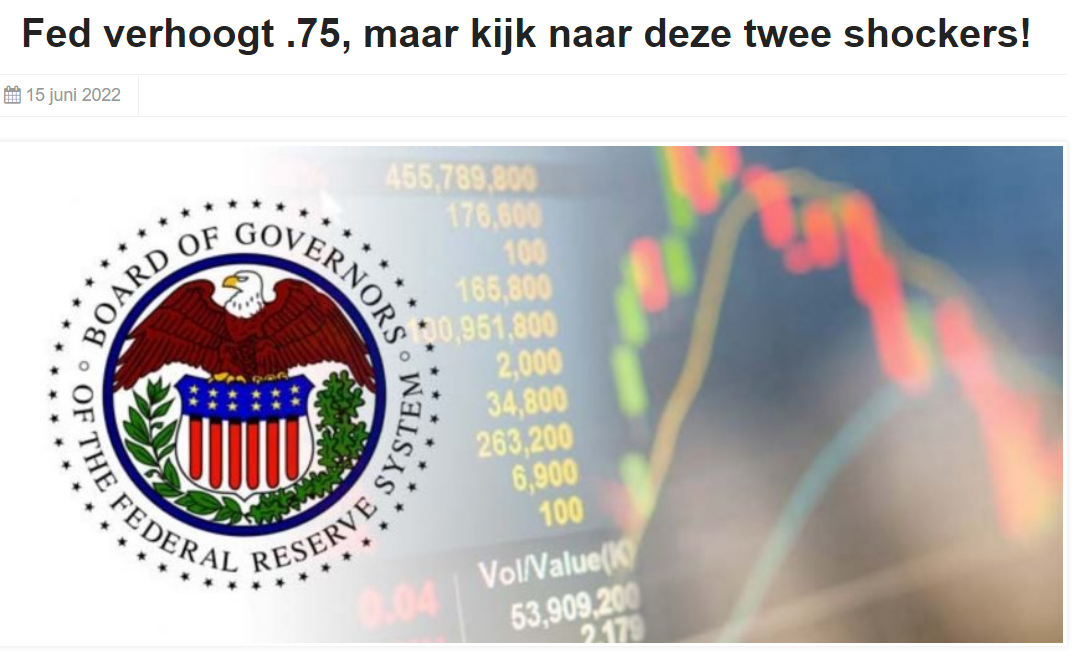 10
6/16/2022
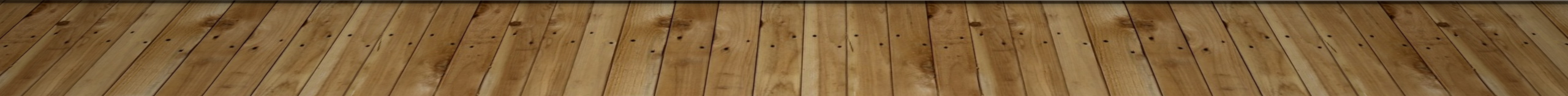 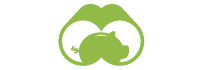 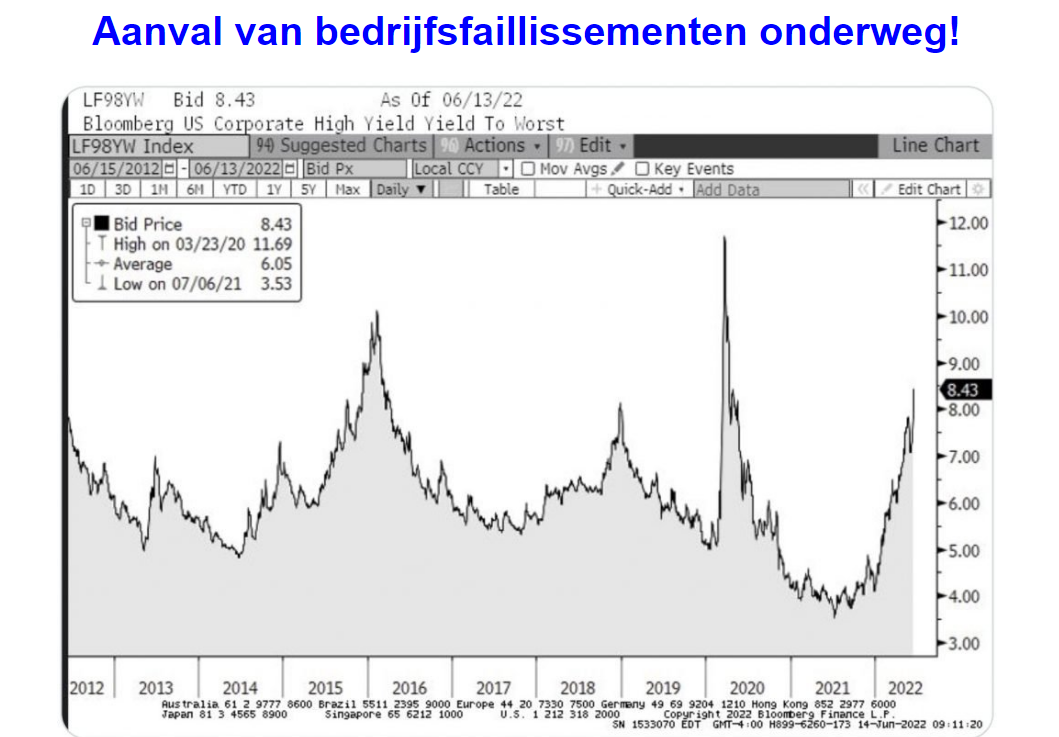 6/16/2022
11
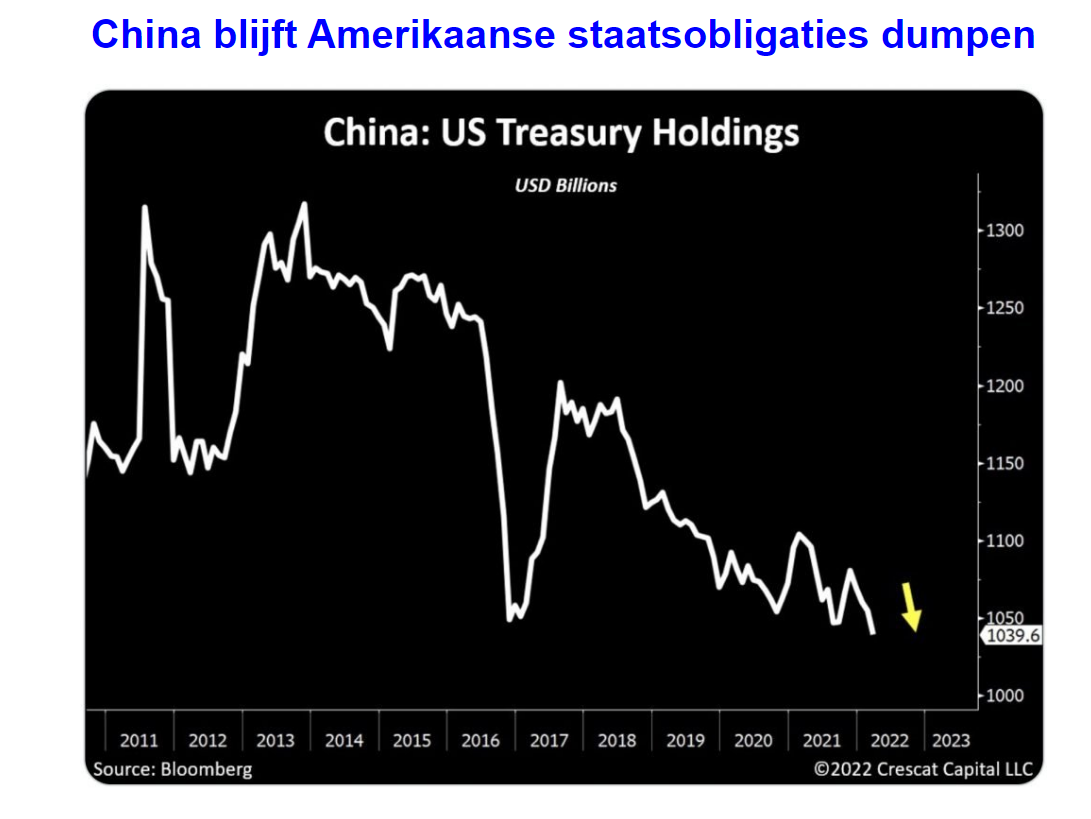 6/16/2022
12
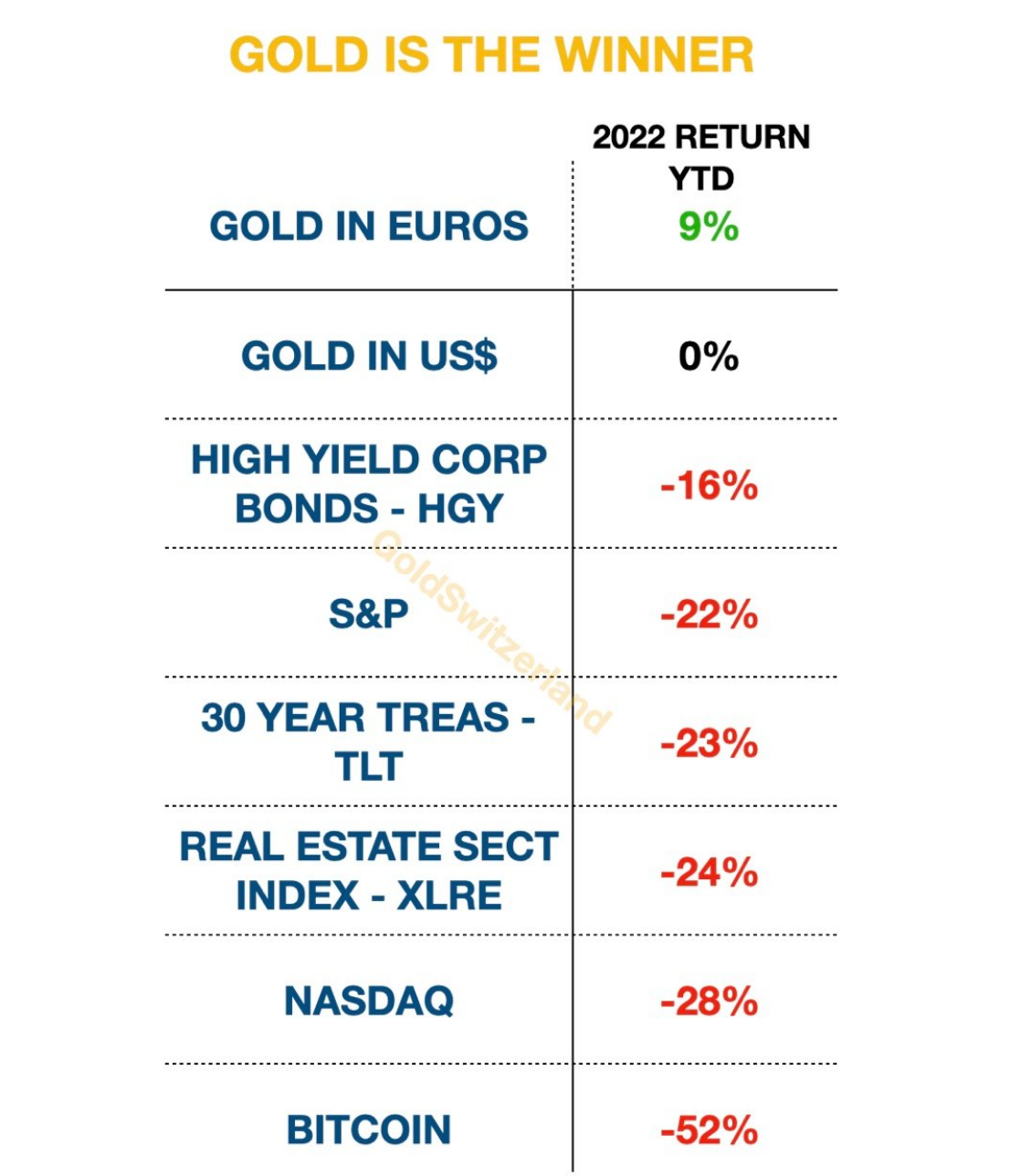 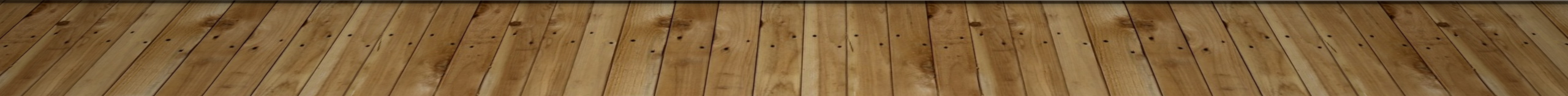 13
6/16/2022
6/16/2022
14
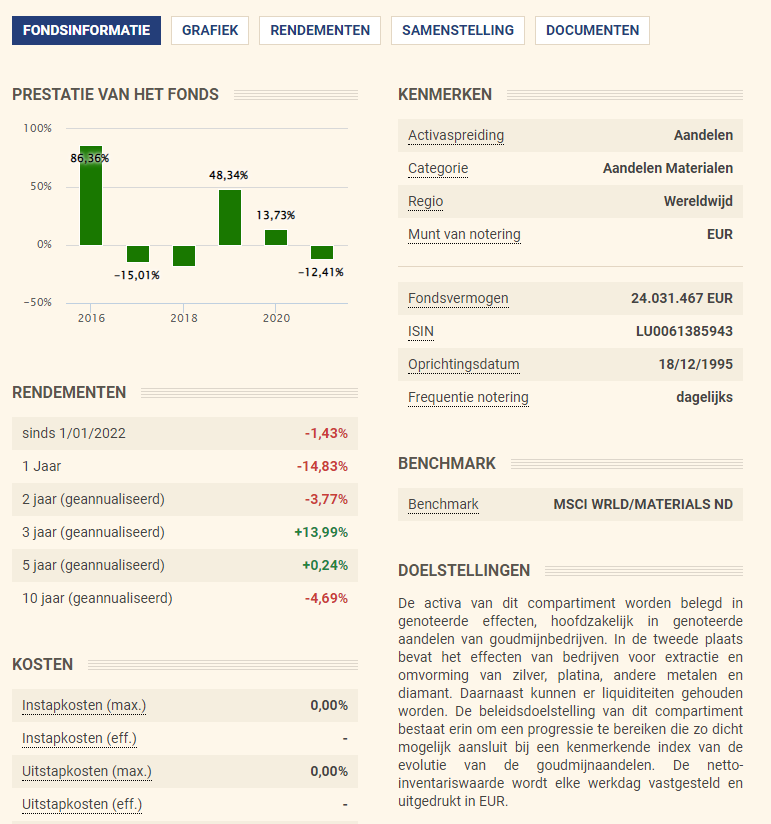 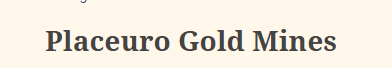 6/16/2022
15
Nu verkrijgbaar zonder kosten
Dat is 2% winst
Ideale belegging in tijden van reccessies en inflatie
En  koopkrachtvermindering
6/16/2022
16
Bedrijfsobligaties in €.
Selectie van emissie van euro-obligaties in verschillende munten
Courtasy by Goldwasser exchange ;luxembourg stock exchange
18
20/02/16
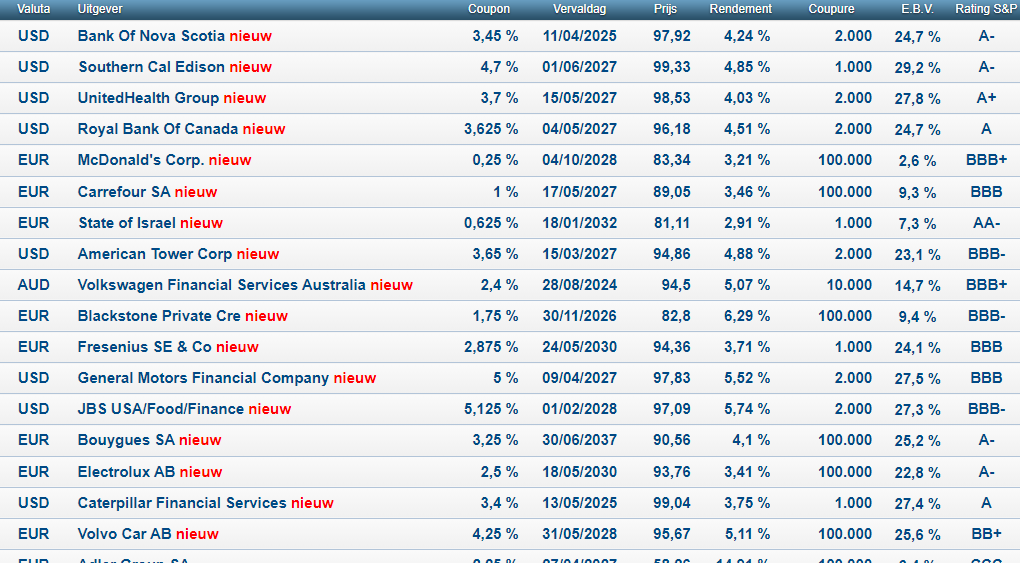 Sofina  5%  dit is UITSTEKEND
6/16/2022
17
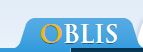 6/16/2022
18
Opgelet een koersdoel is een hypothetische cijfer dat wij naar voor
schuiven als streefdoel maar daarom niet altijd bereikt zal worden!!
Let op al uw aankopen en verkopen steeds te bespreken met je adviseur
23
20/02/16
Koopwaardige aandelen in een korte termijn rally
CANADA
19
6/16/2022
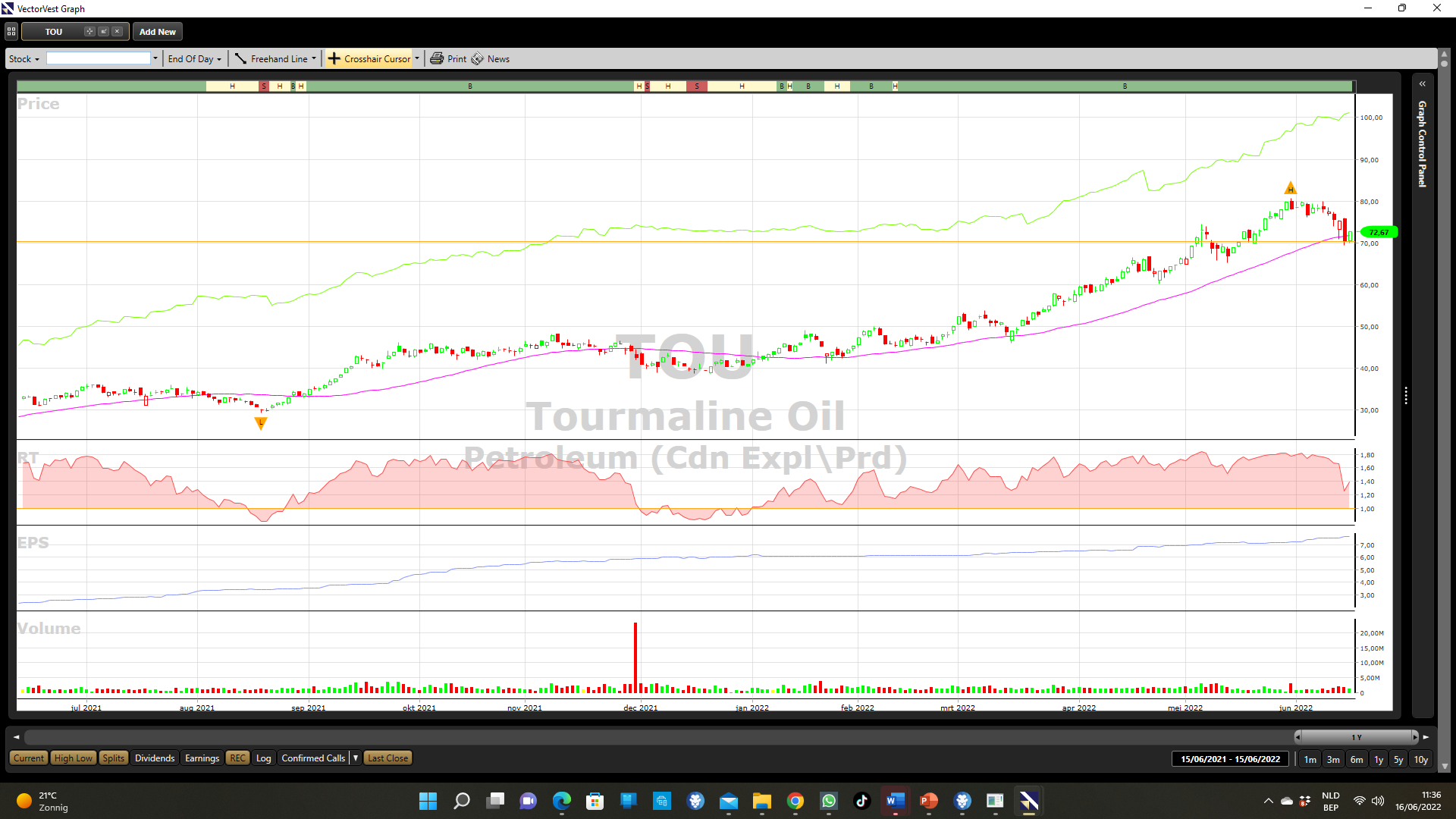 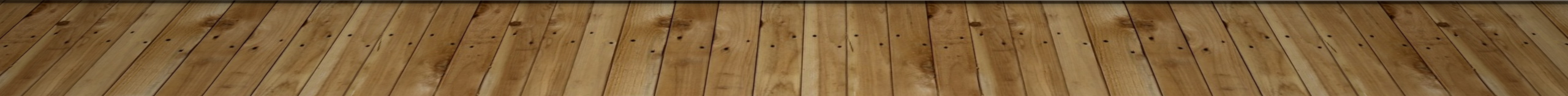 20
6/16/2022
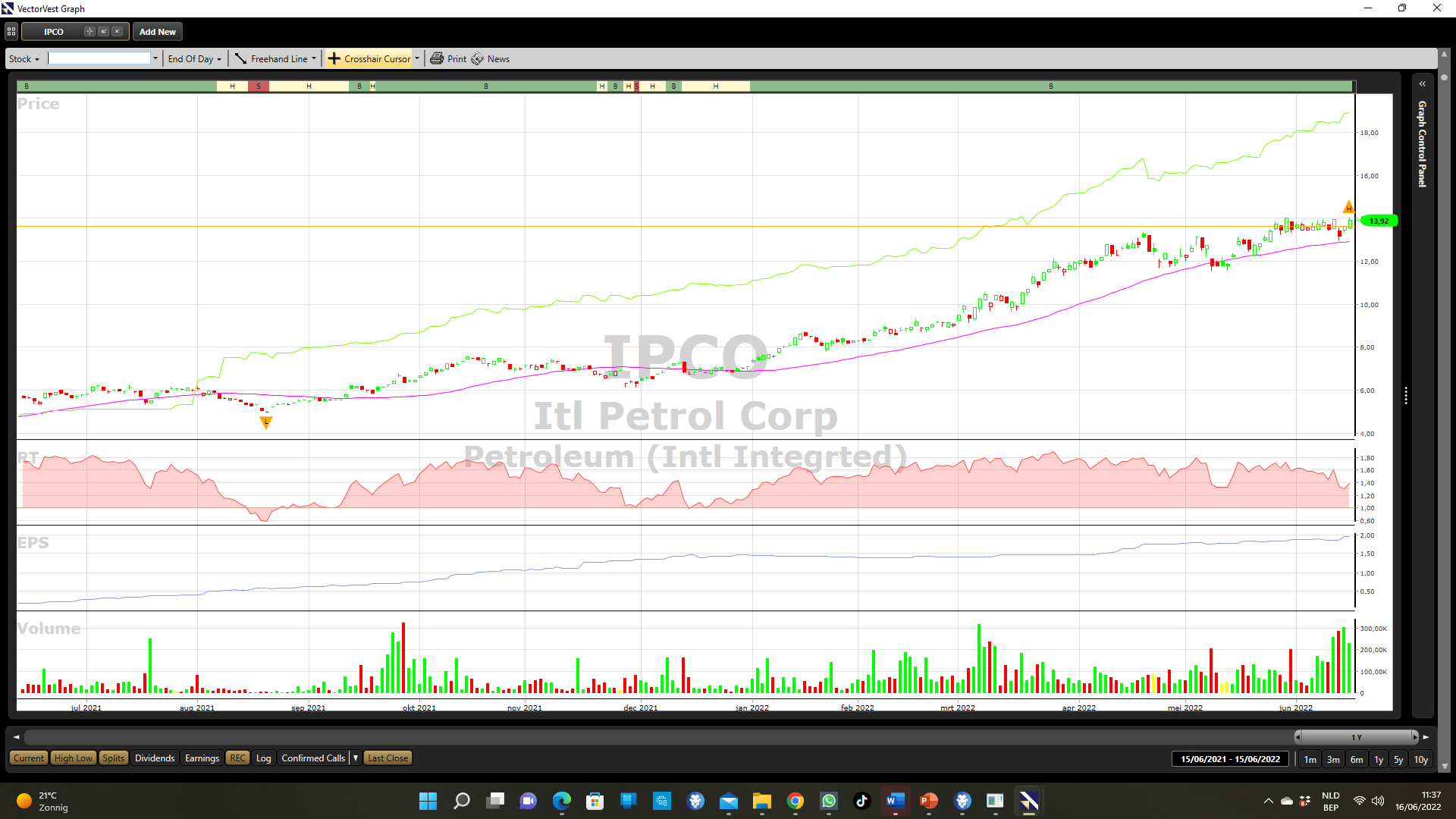 6/16/2022
21
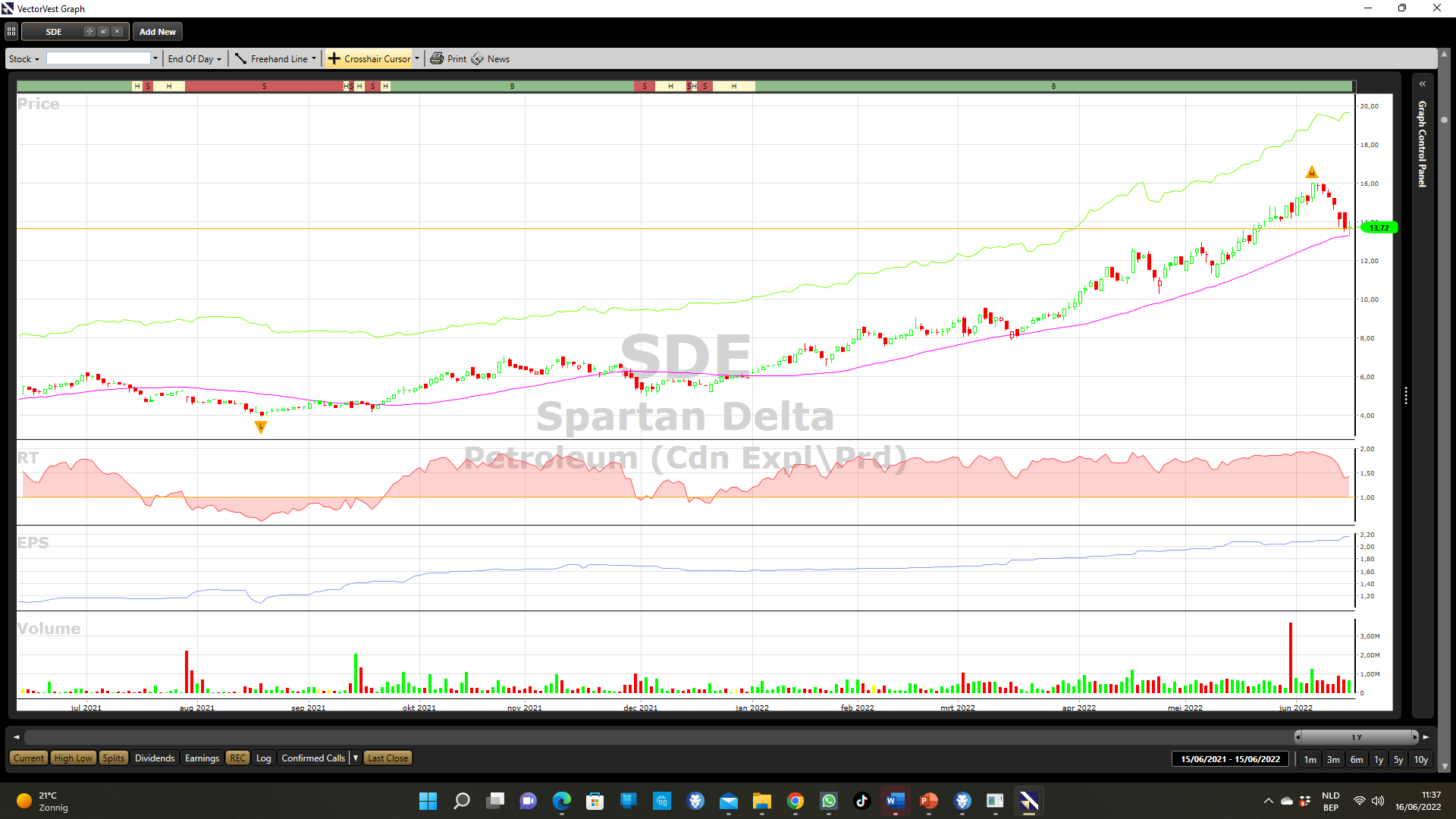 6/16/2022
22
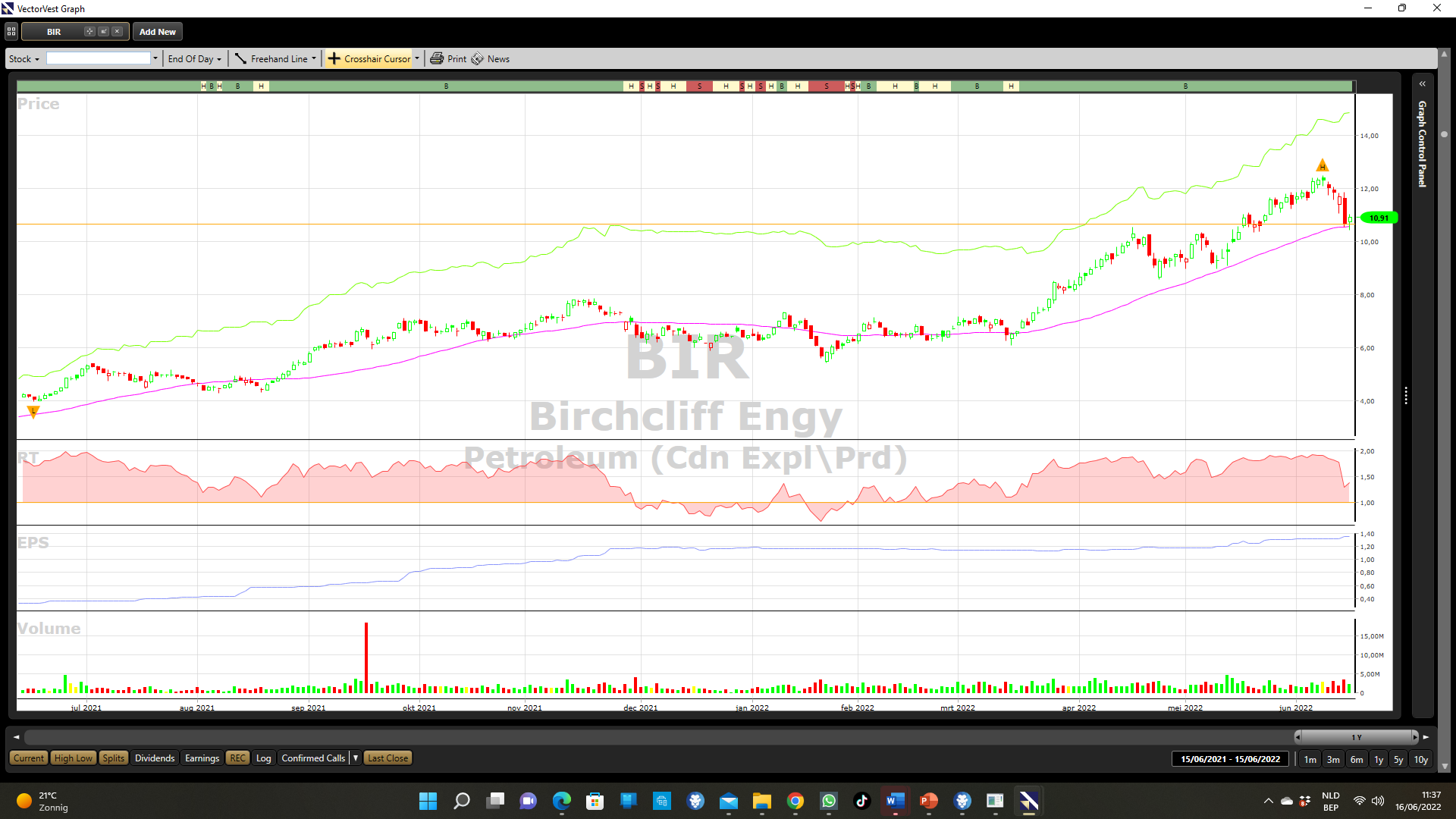 6/16/2022
23
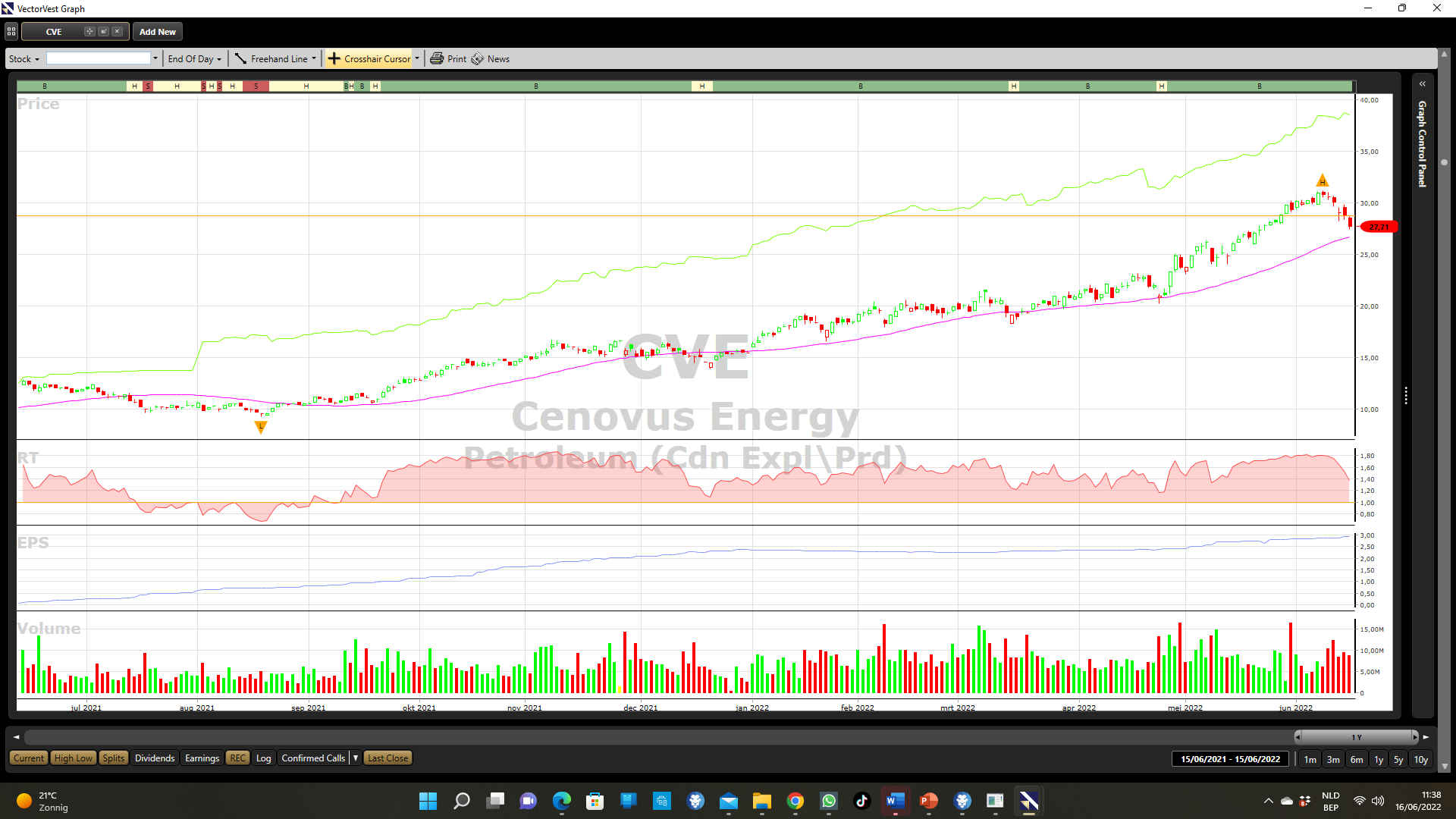 6/16/2022
24
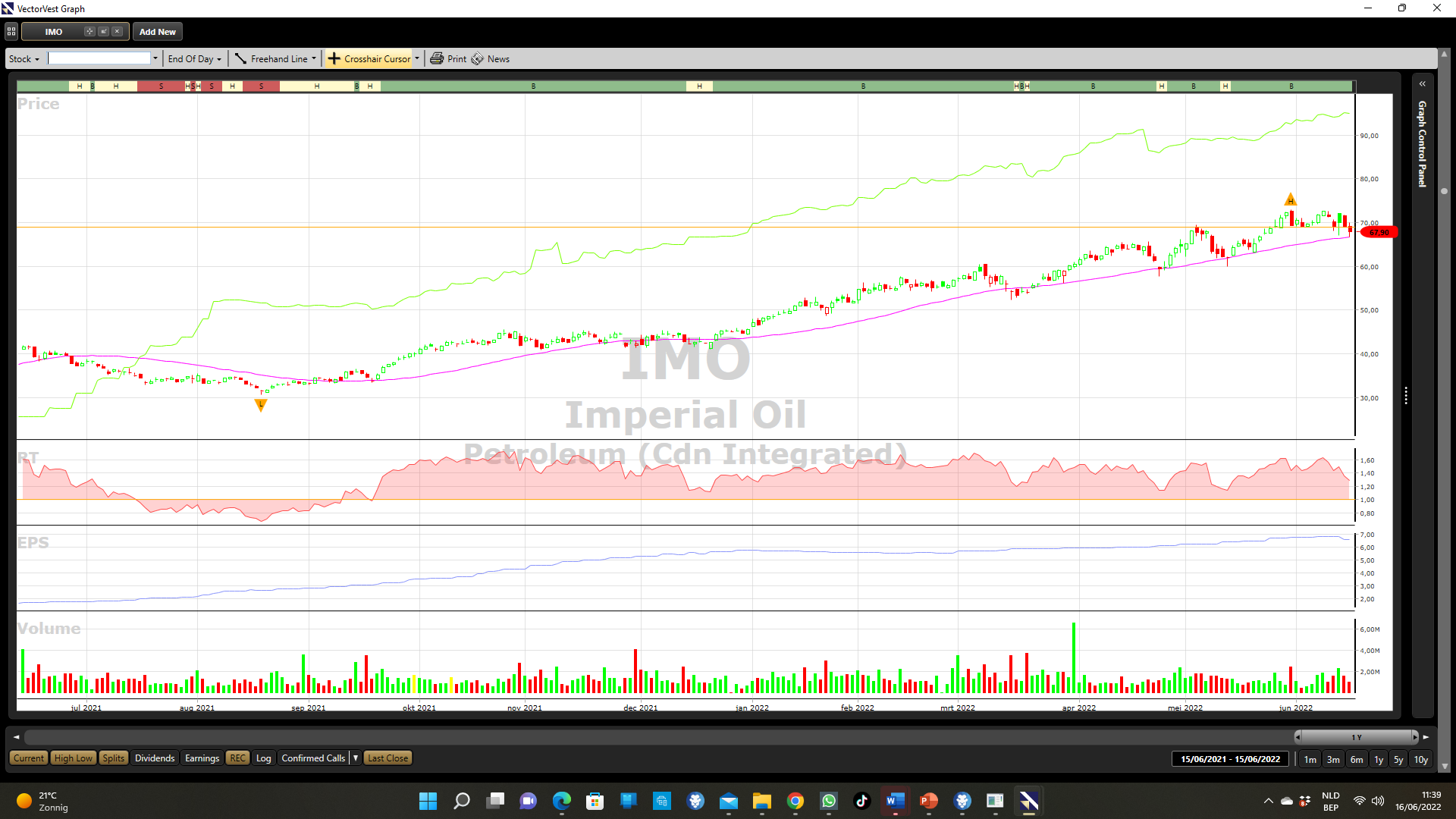 6/16/2022
25
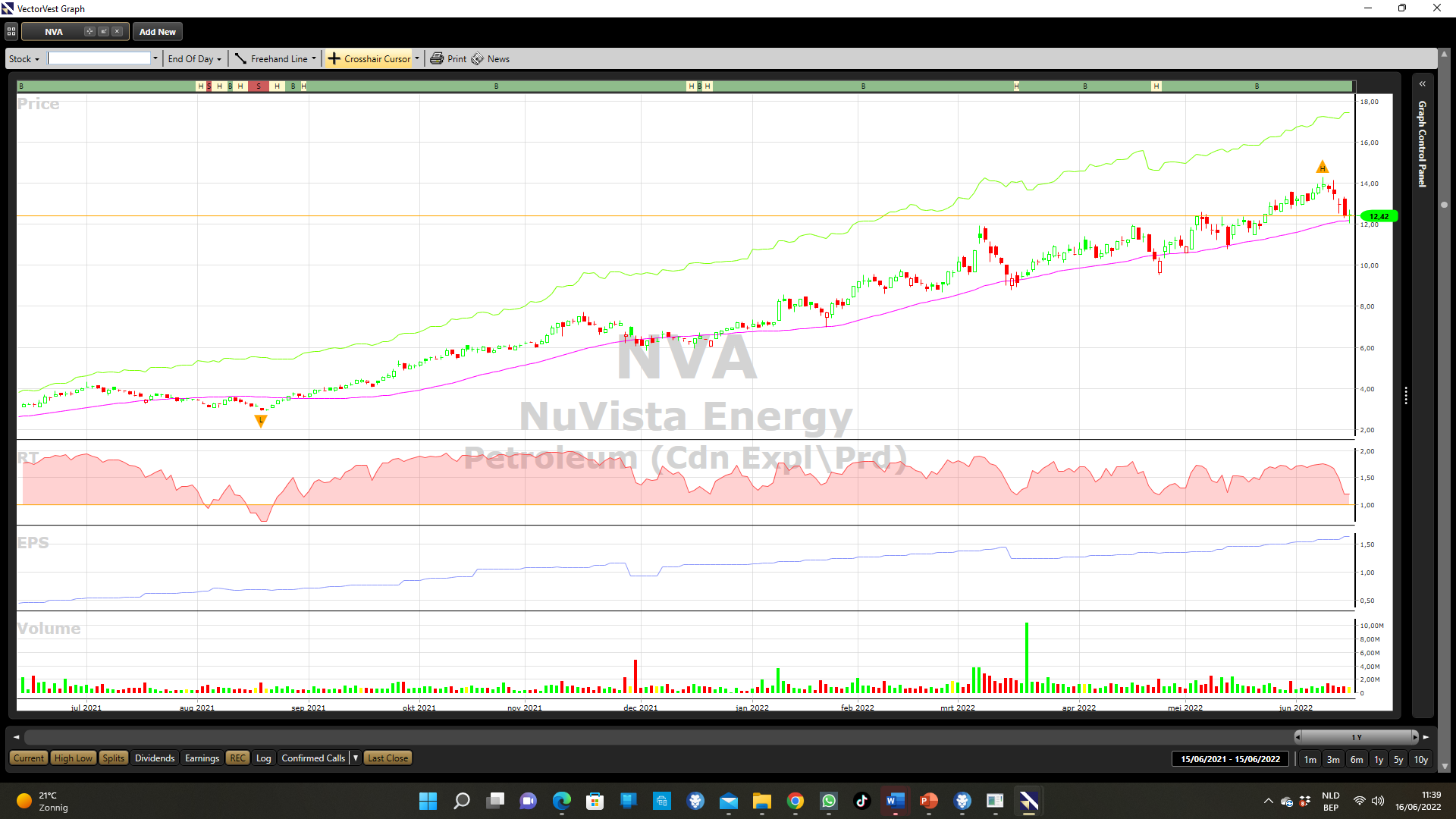 6/16/2022
26
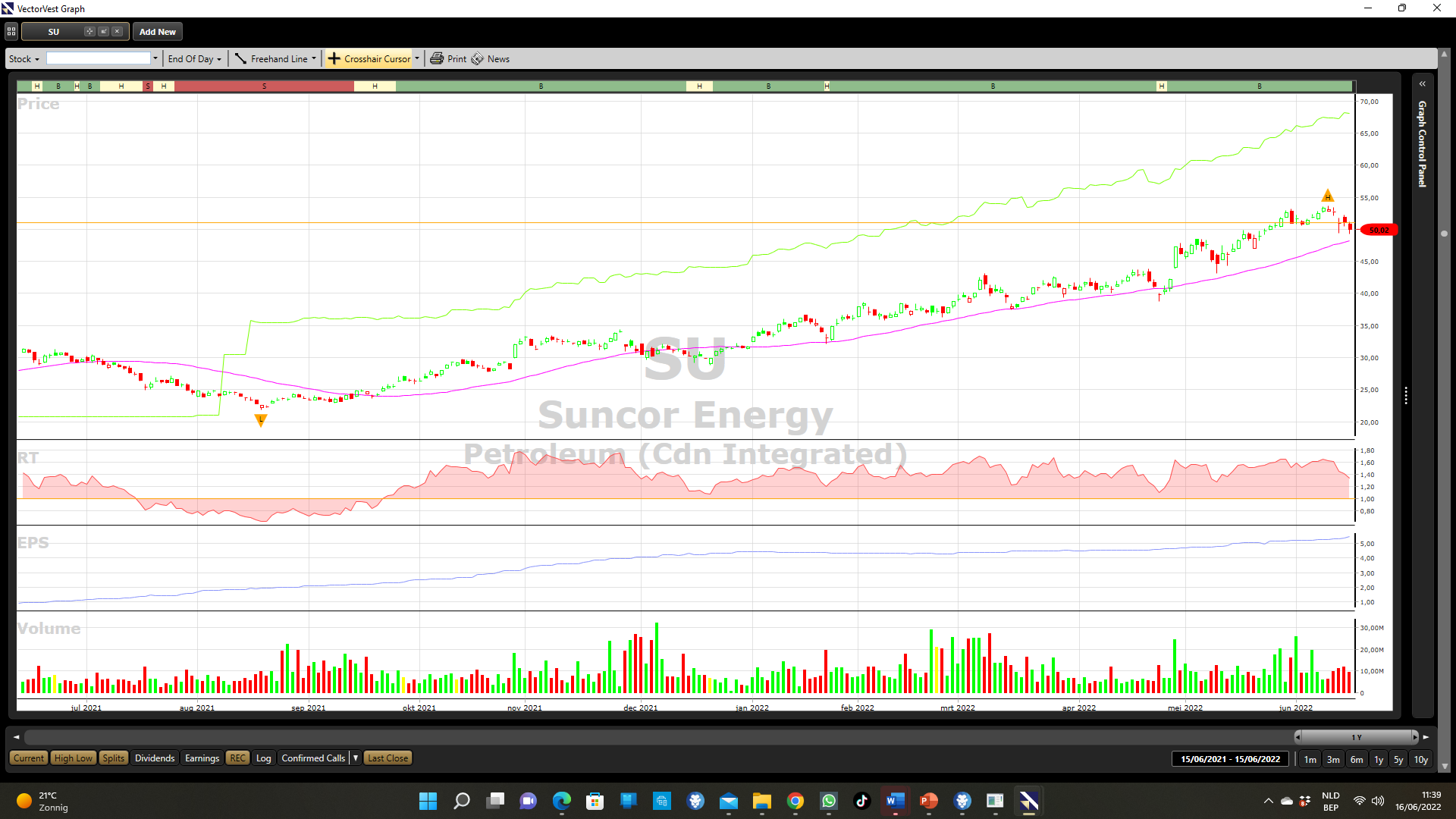 6/16/2022
27
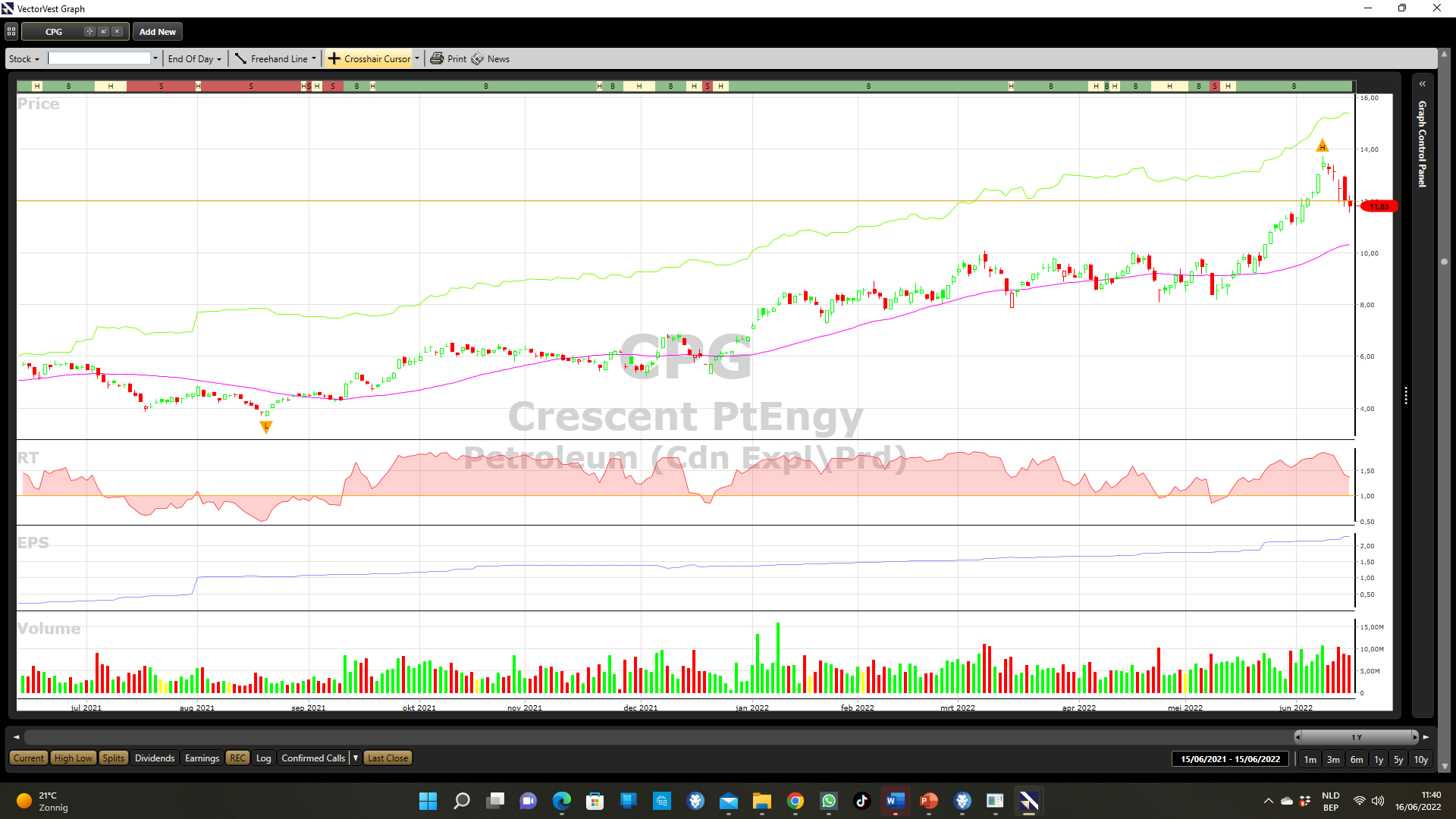 6/16/2022
28
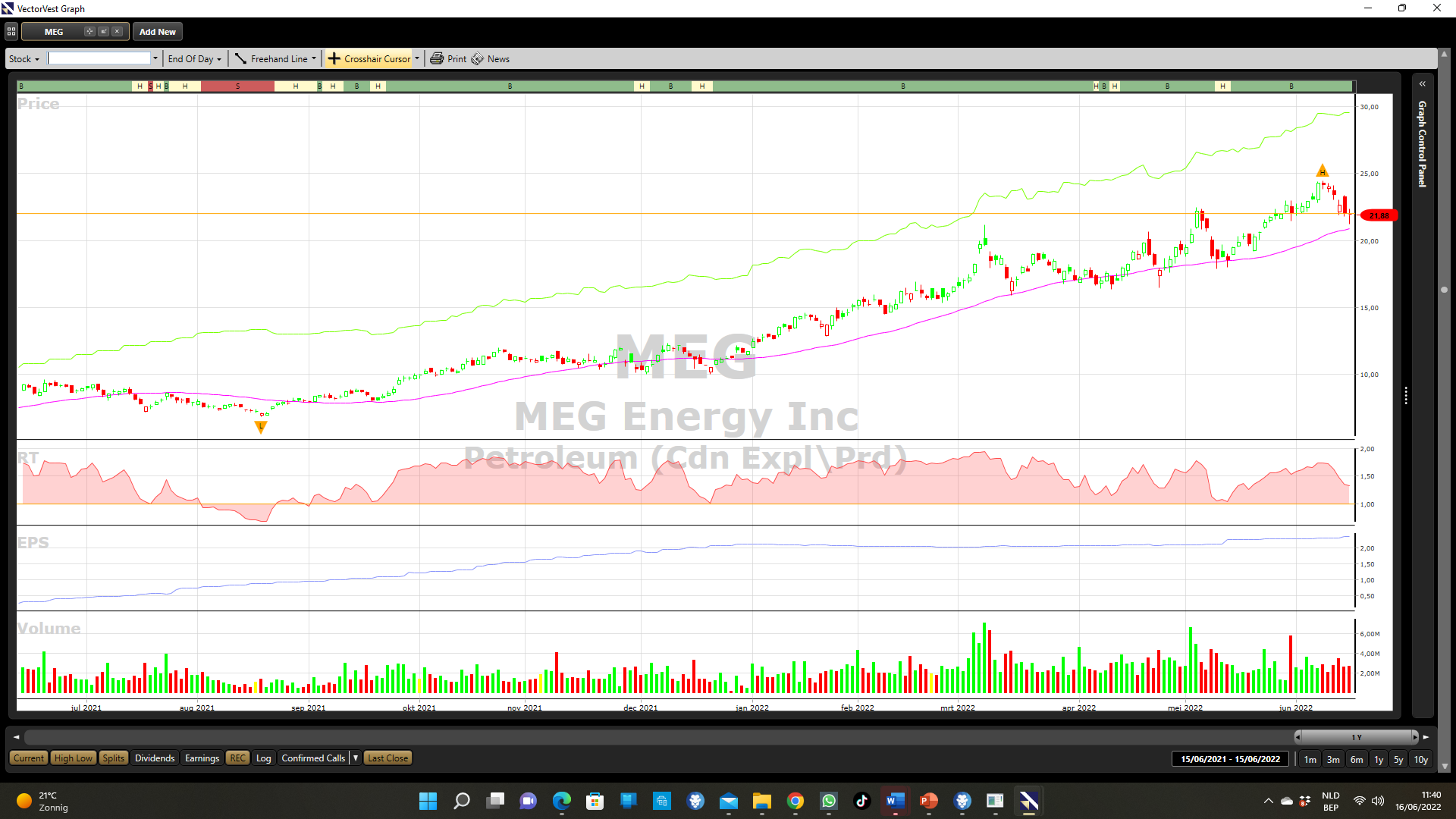 6/16/2022
29
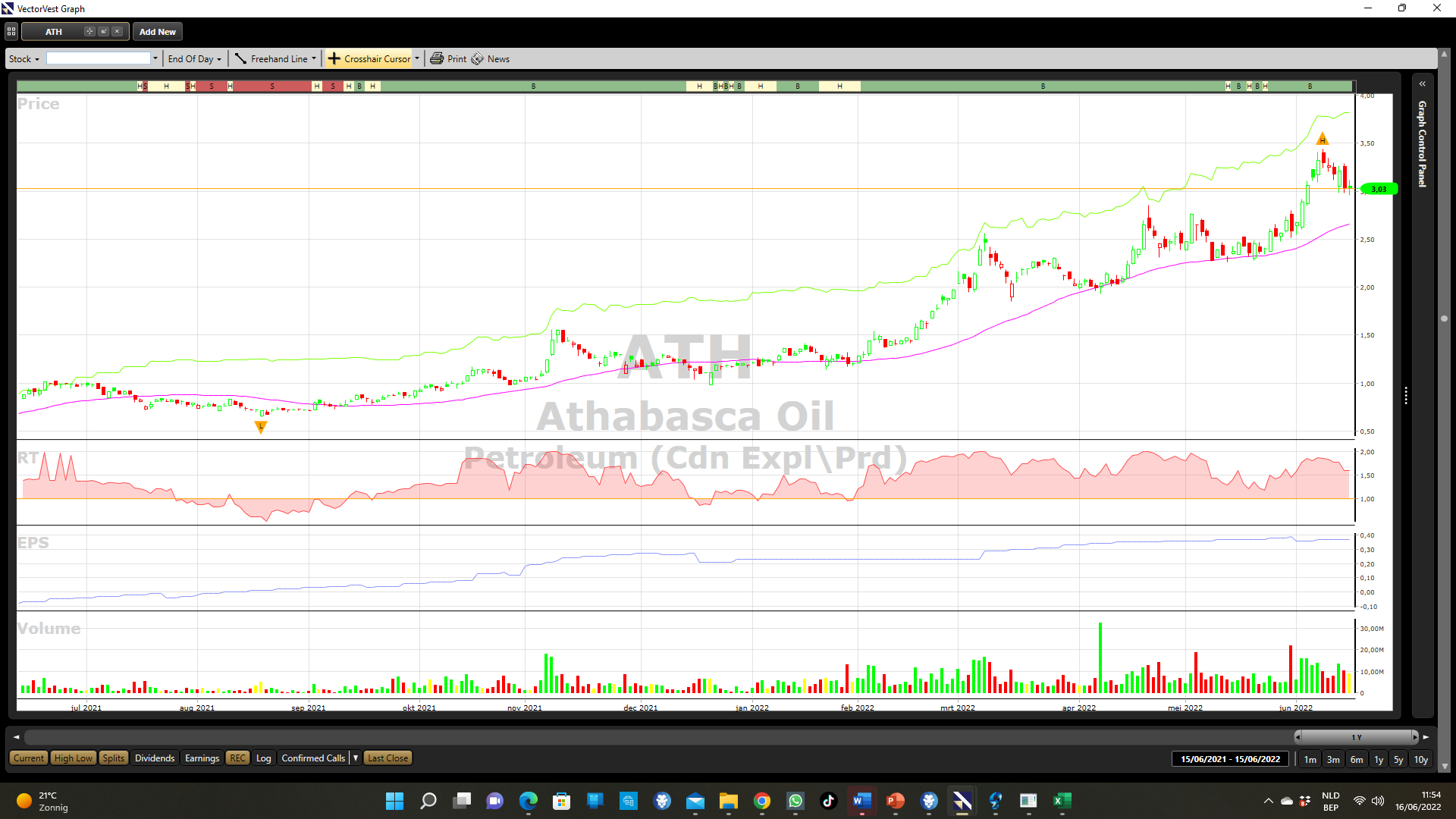 6/16/2022
30
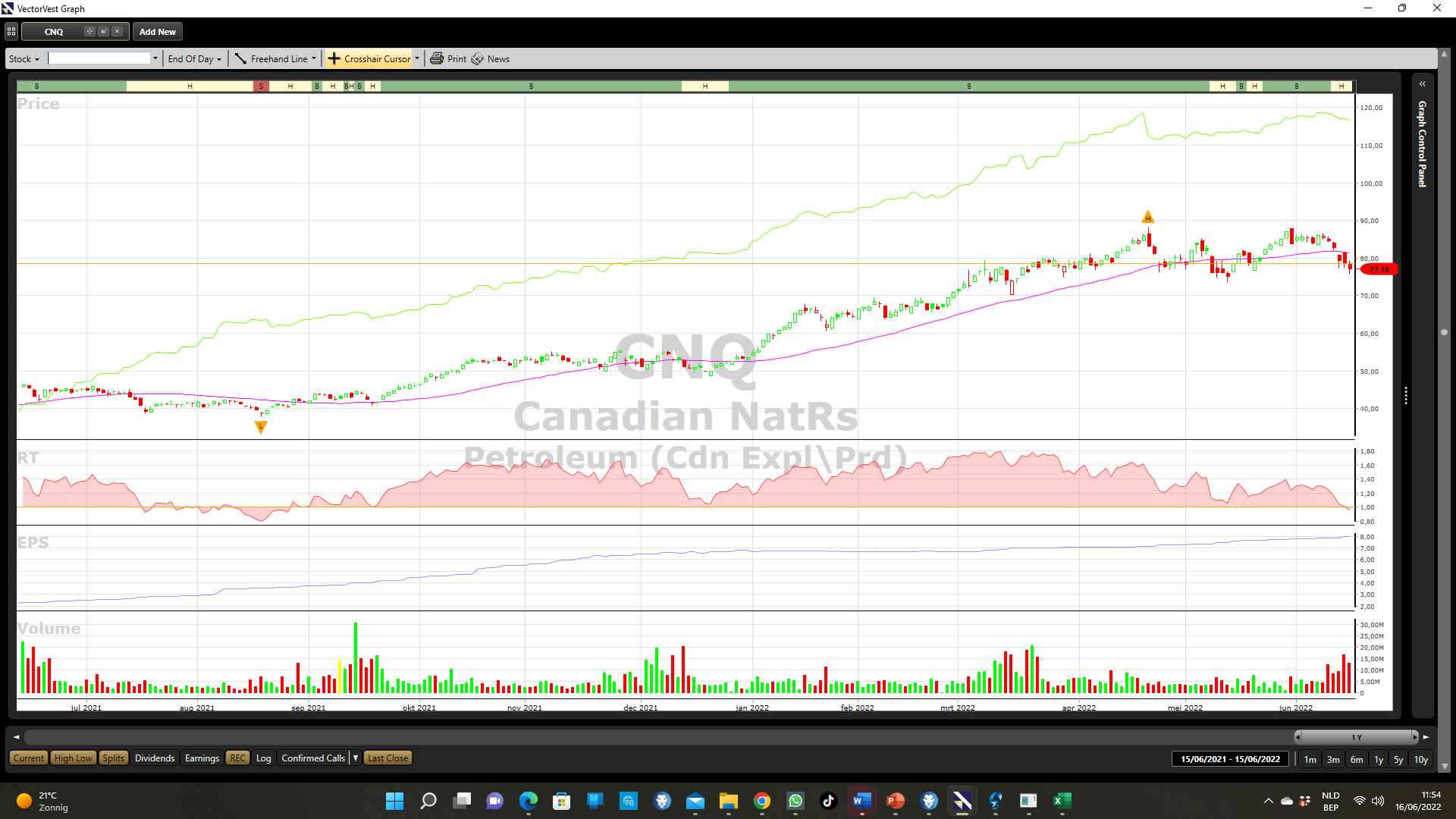 6/16/2022
31
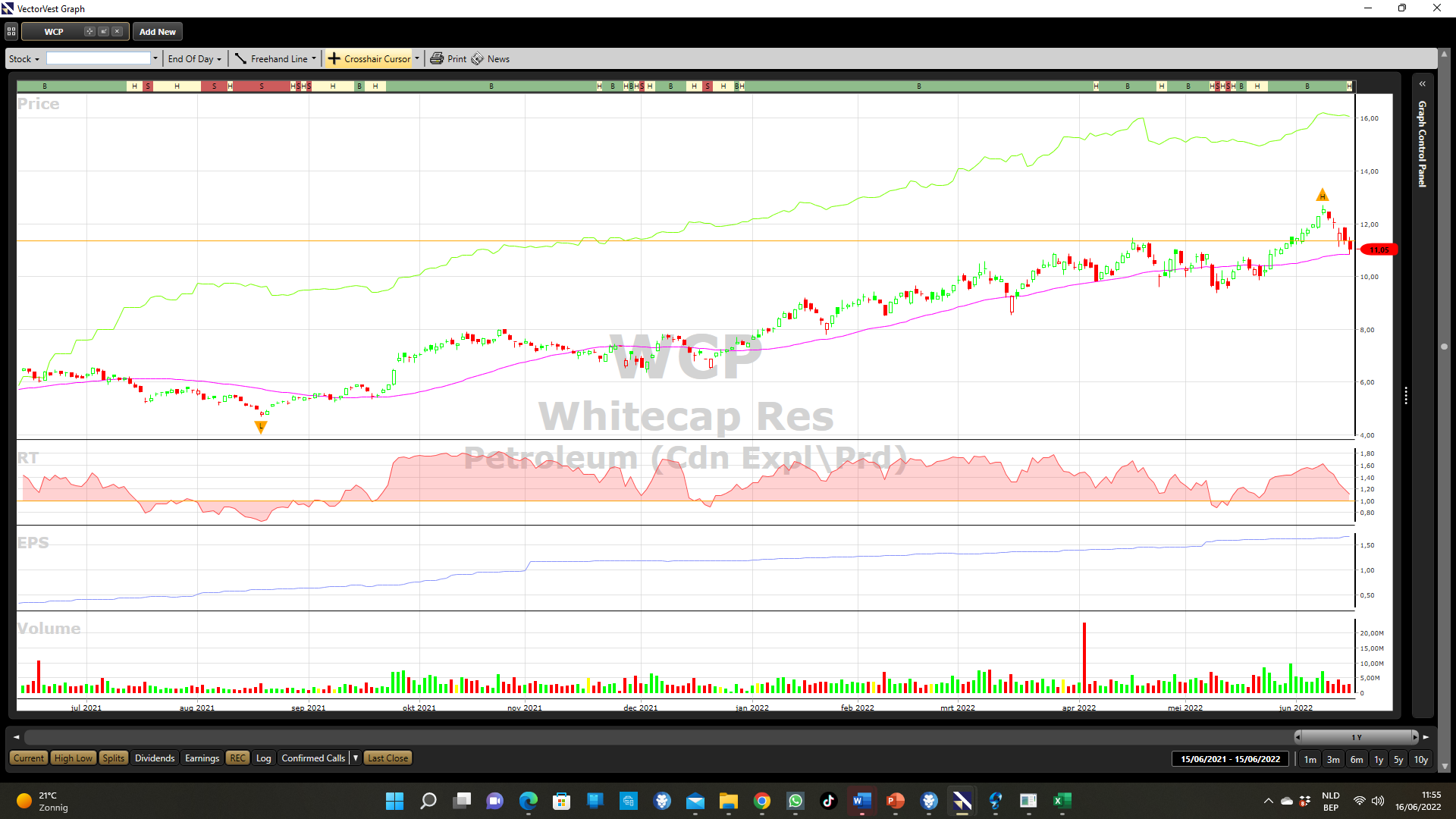 6/16/2022
32
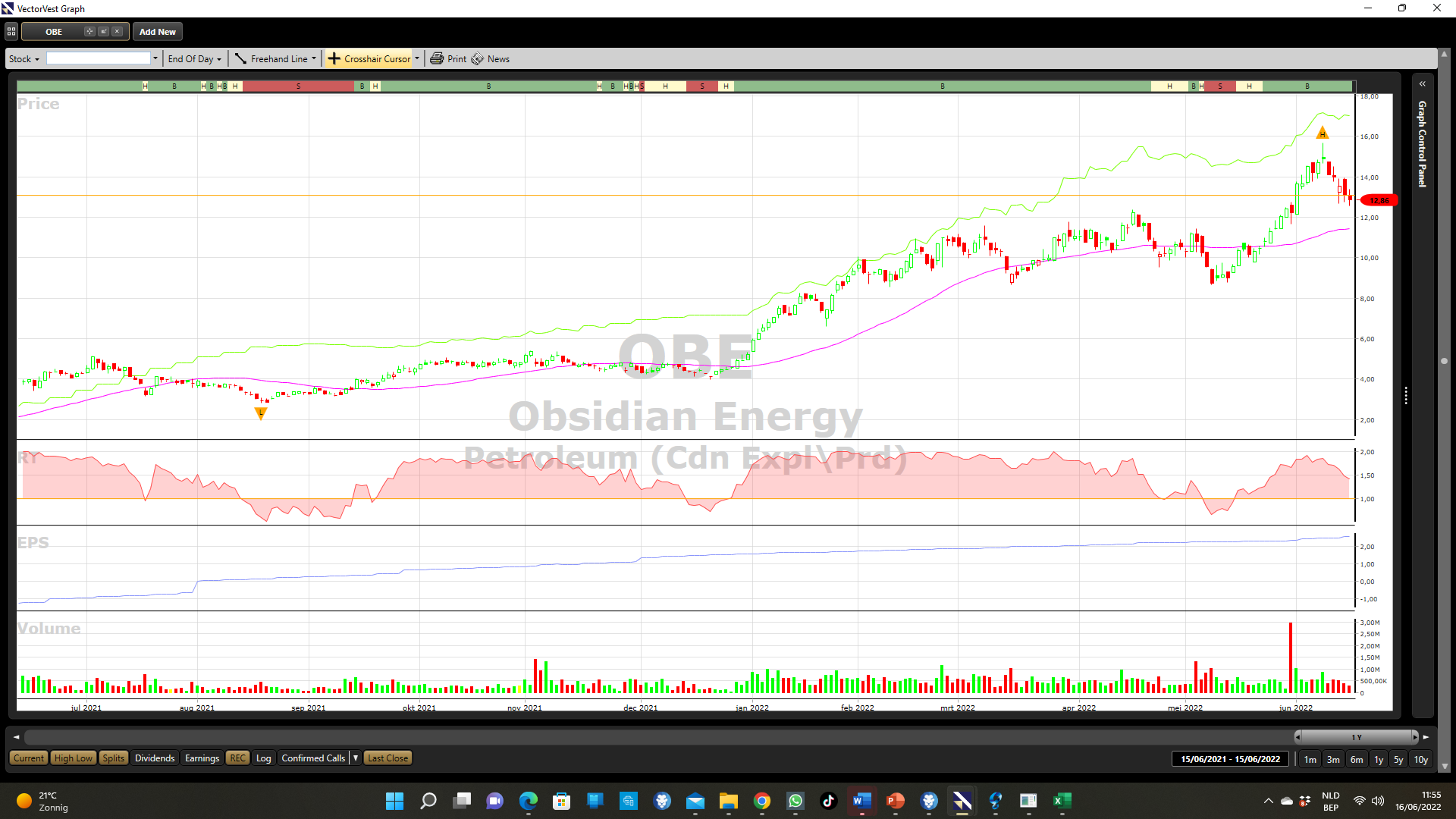 6/16/2022
33
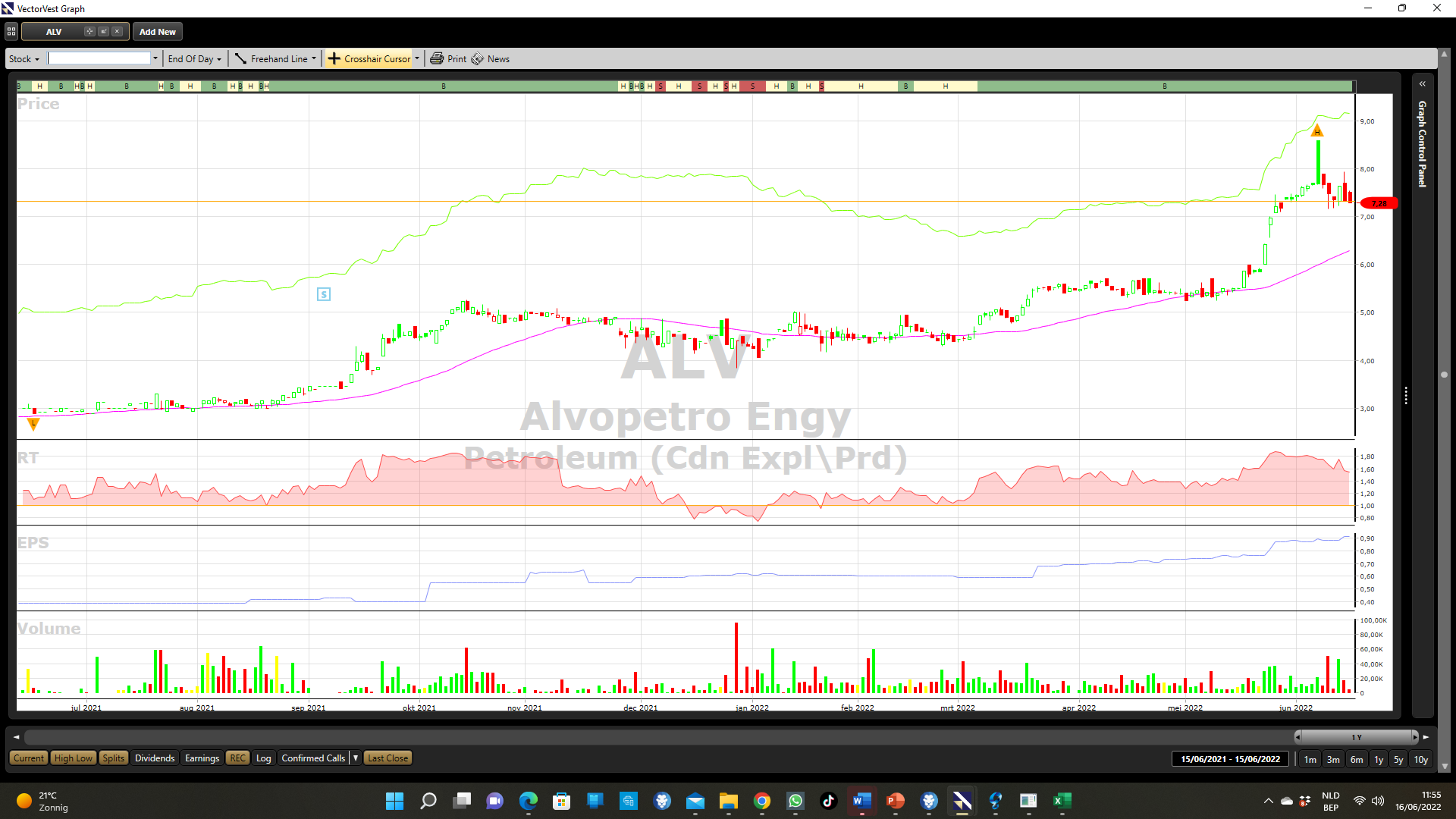 6/16/2022
34
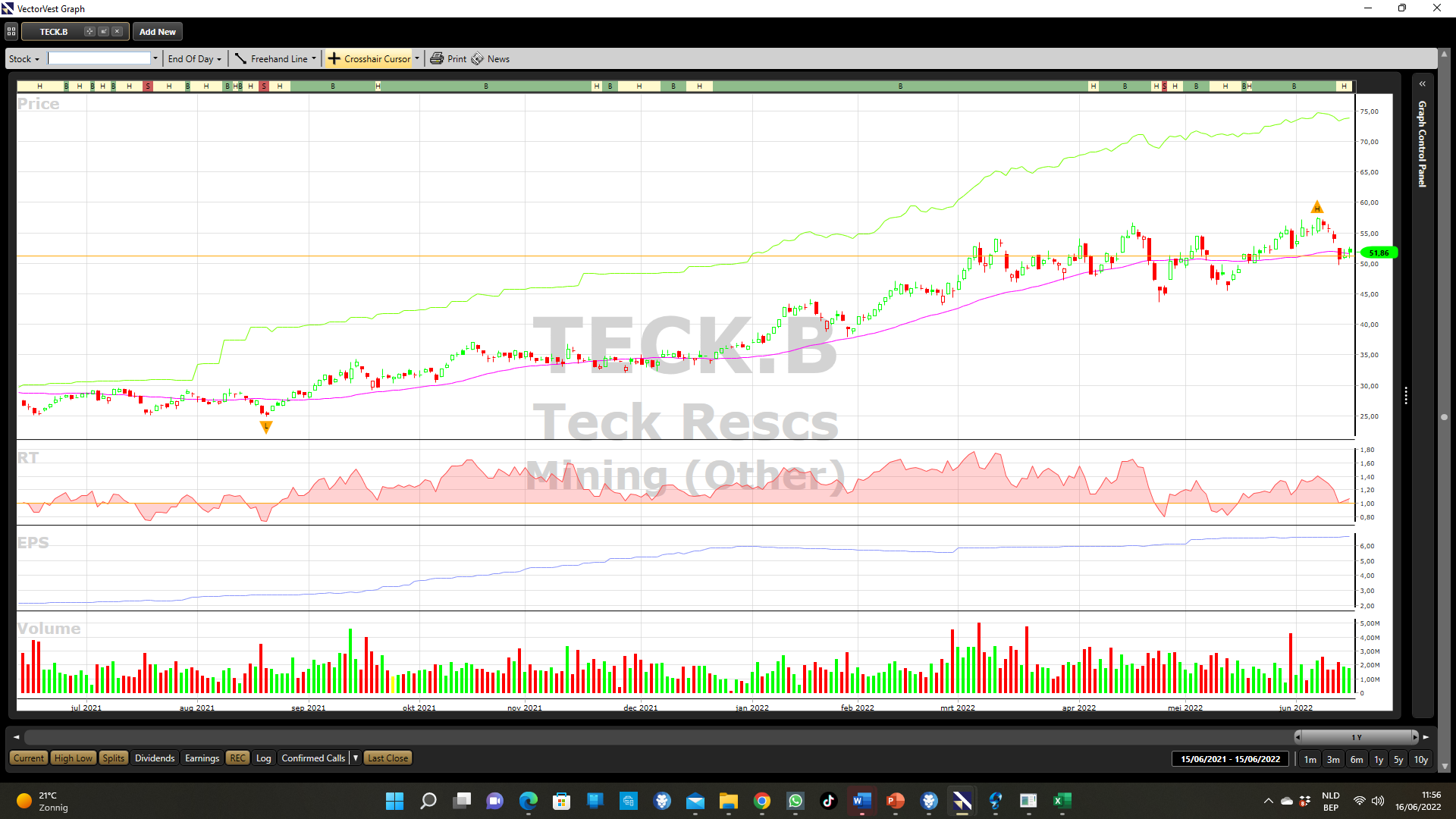 6/16/2022
35
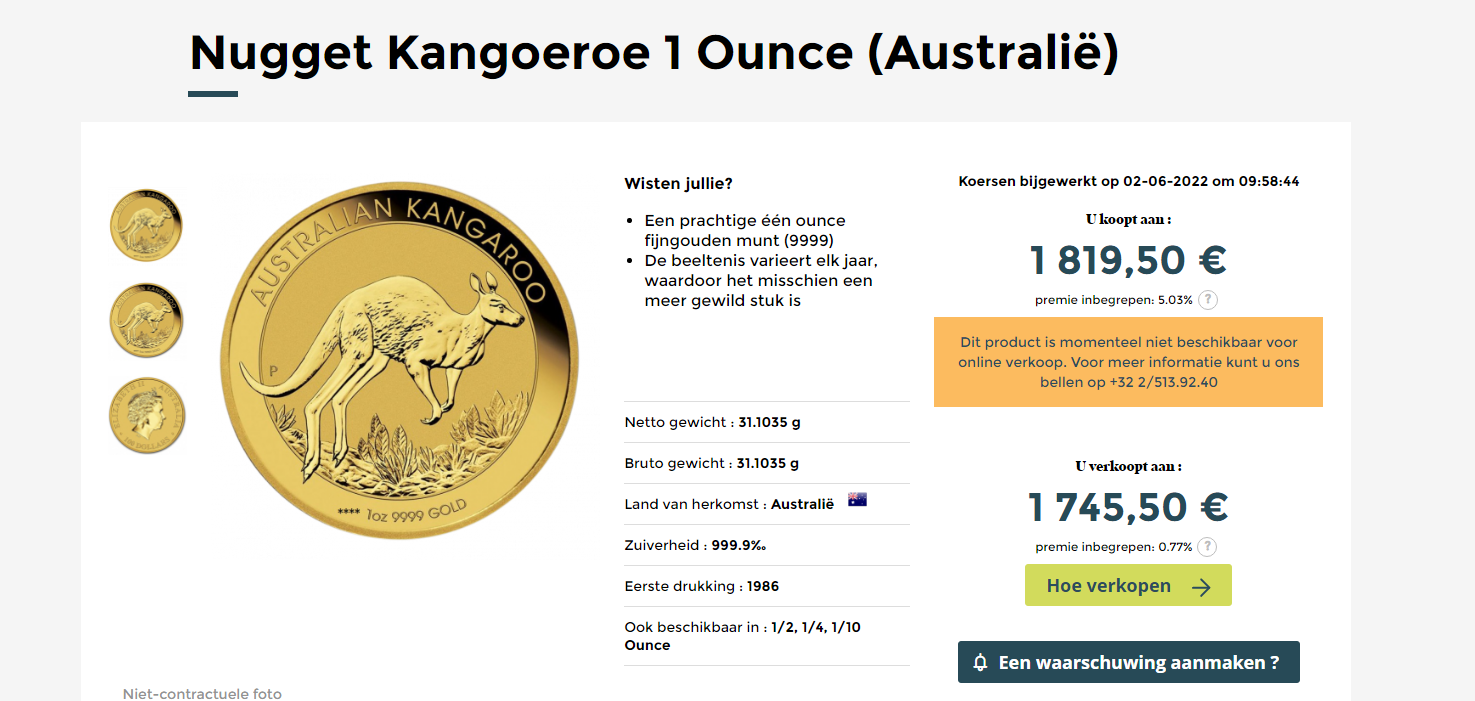 6/16/2022
36
Markt is in verkoopzone dus zeker niet kopen op usa
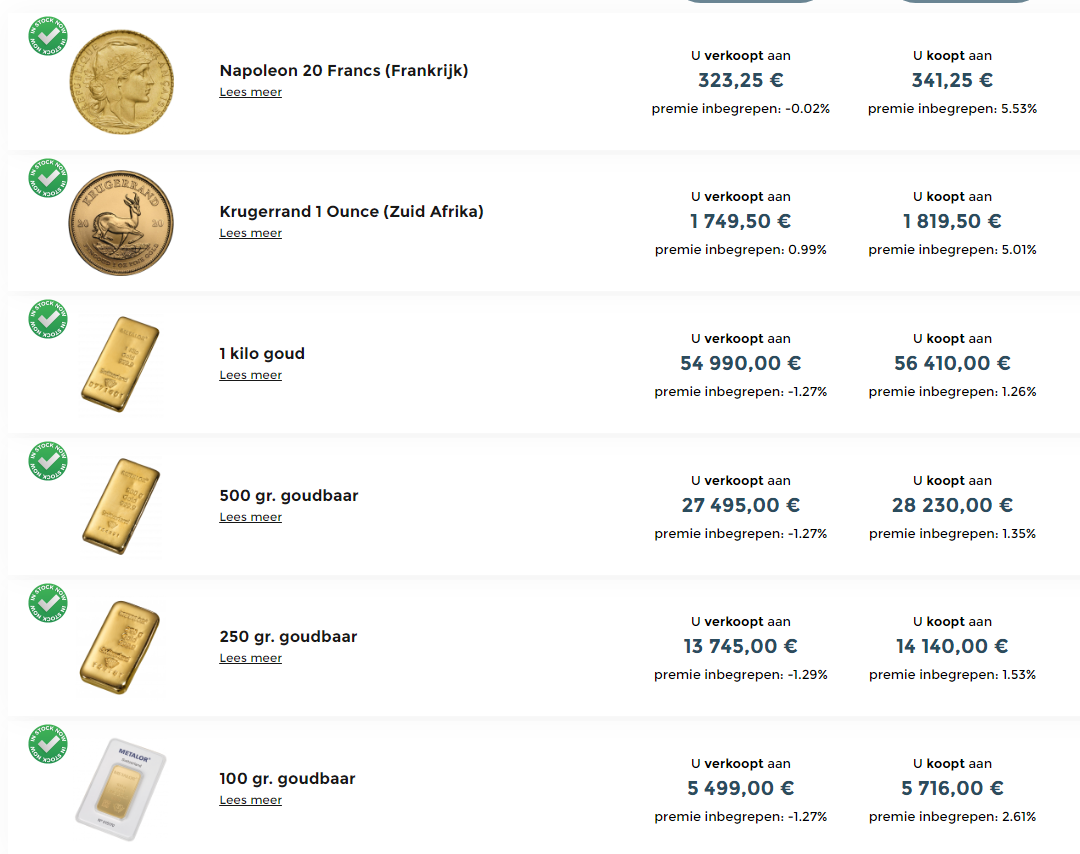 37
Iedereen kan orders plaatsen met limieten
Dus je moet niet aan dagkoers kopen of verkopen

Je denkt dat de kg naar 59000e kan gaan en je plaatst een order aan 59000e all-in
Voorwaarden deponeren van je goud of overboeken van de geldsom
6/16/2022
6/16/2022
38
6/16/2022
39